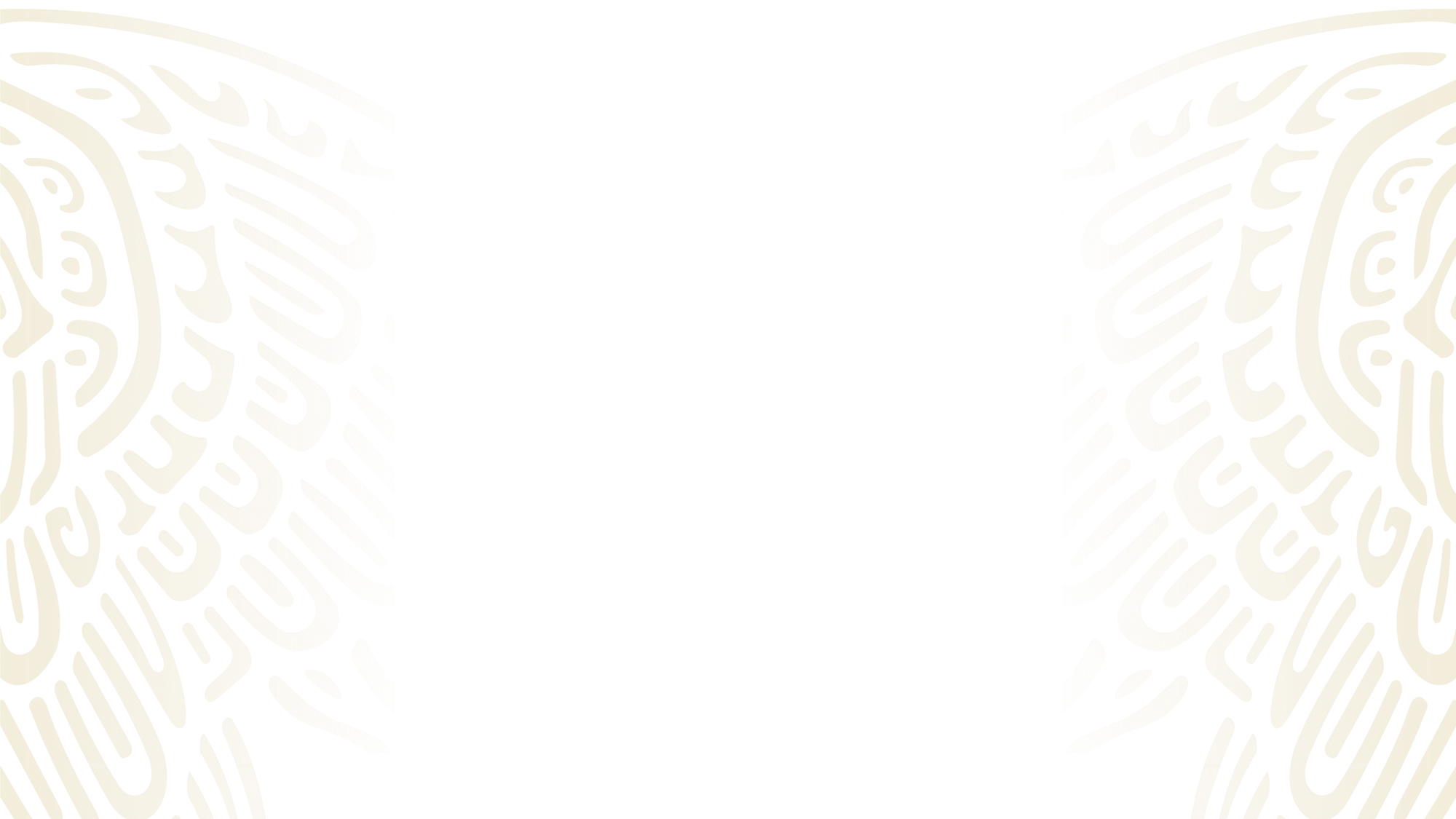 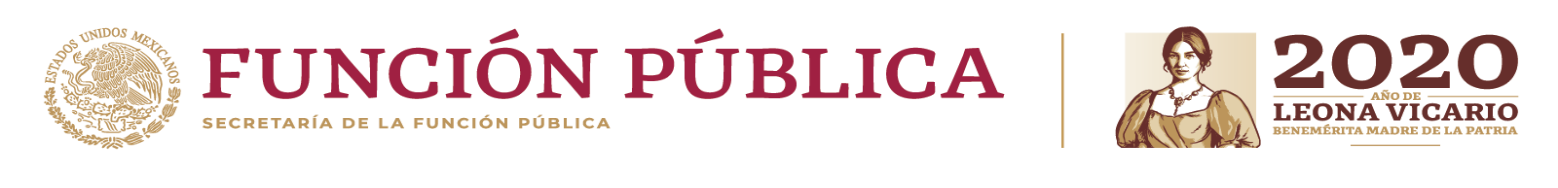 Contraloría Social

Normatividad Aplicable
y Conceptos Generales

Coordinación General de Ciudadanización y Defensa de Víctimas de la Corrupción
Coordinación de Vinculación con Organizaciones Sociales y Civiles
Secretaría de la Función Pública
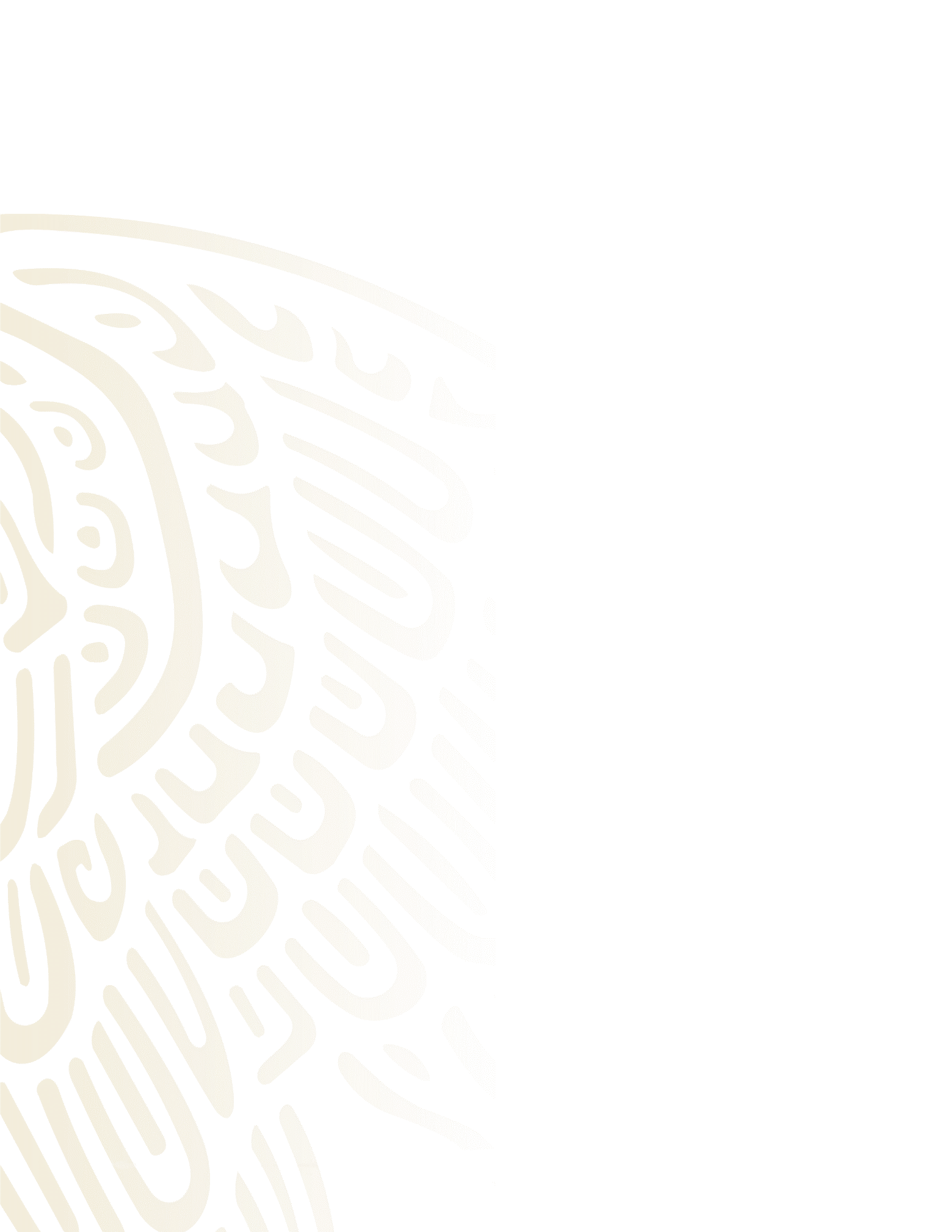 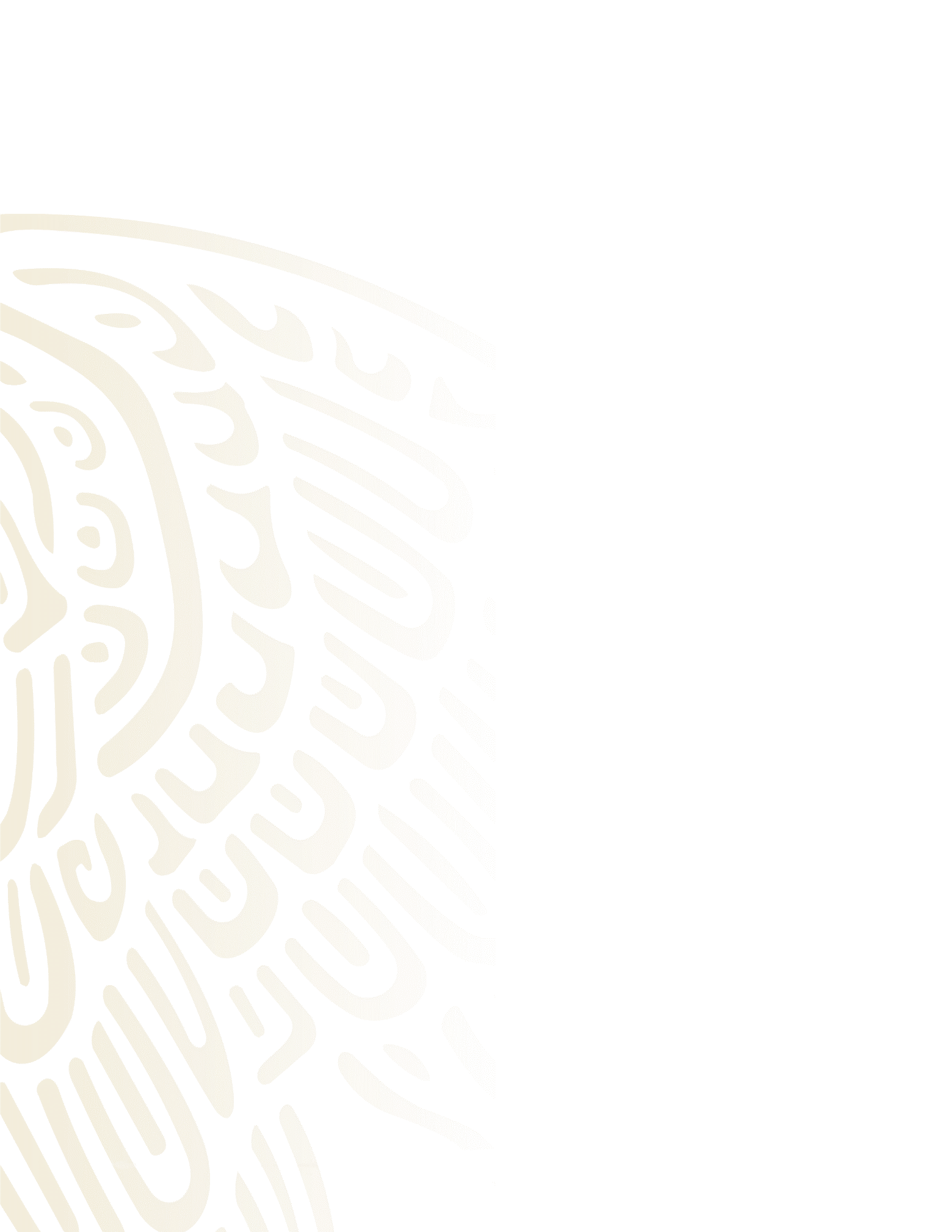 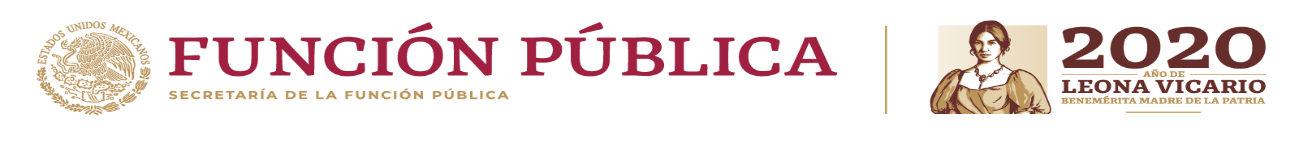 Concepto de la Contraloría Social Vigente
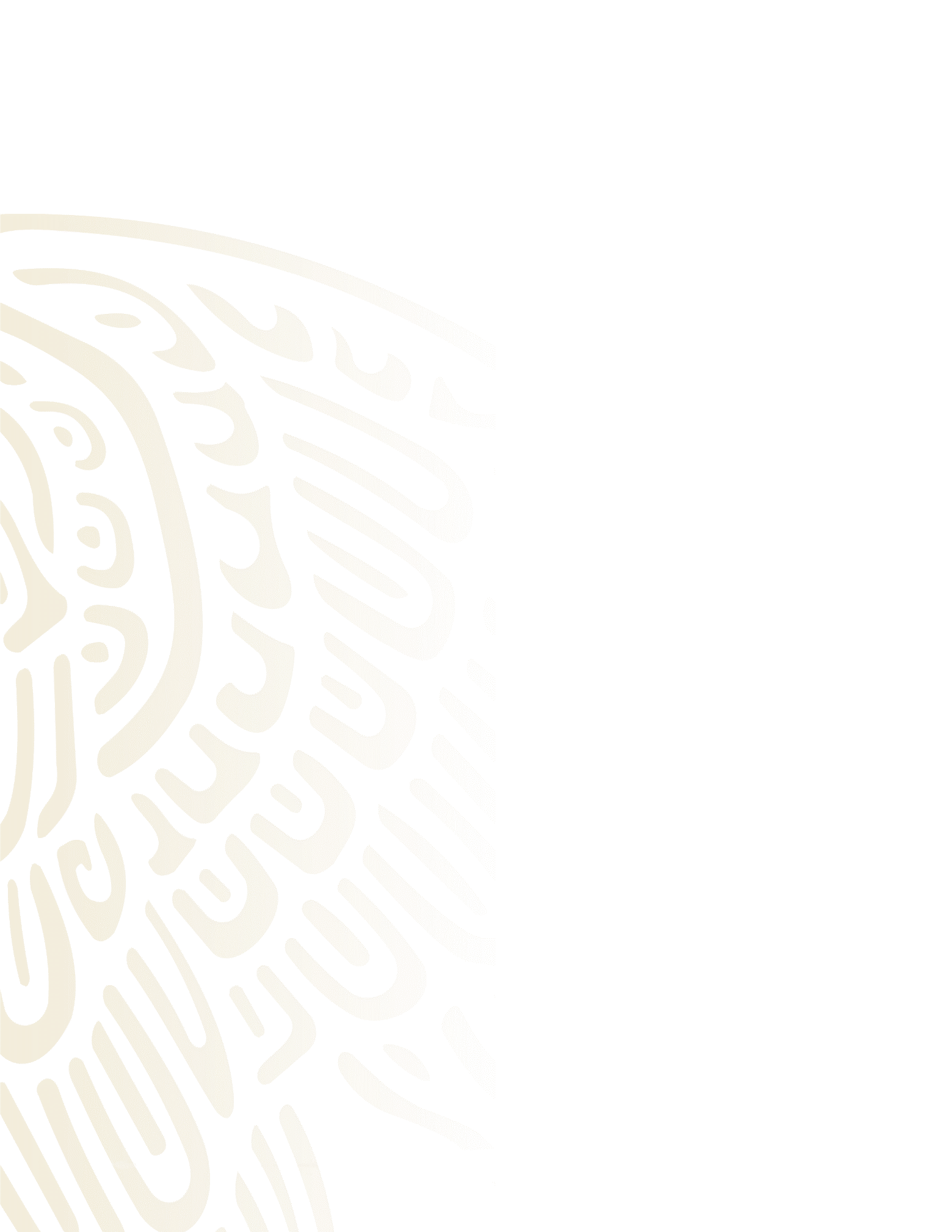 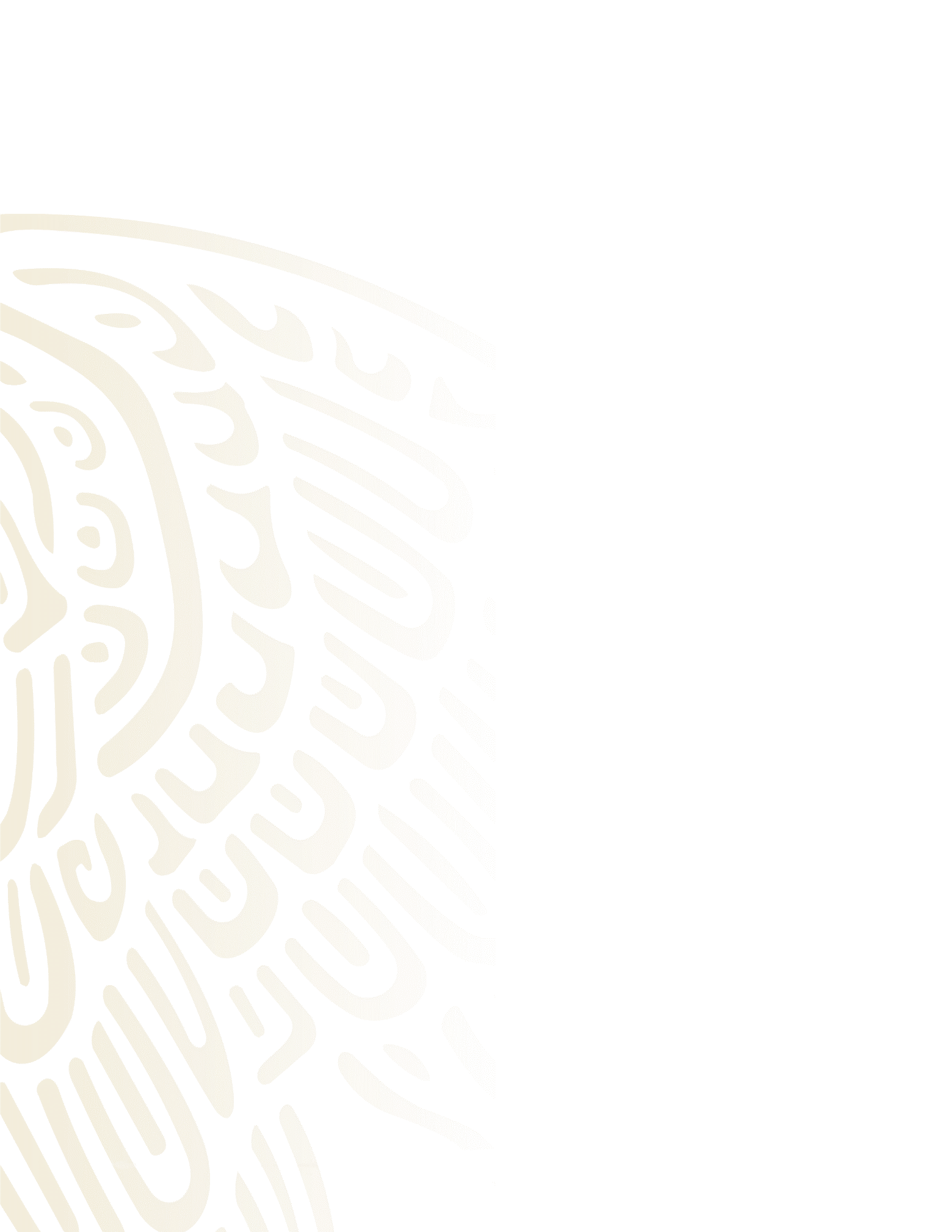 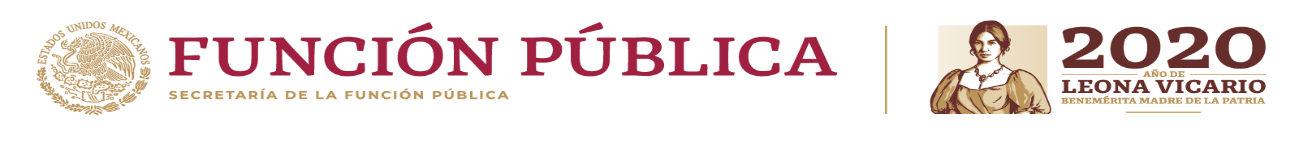 Utilidad social e importancia de la Contraloría Social
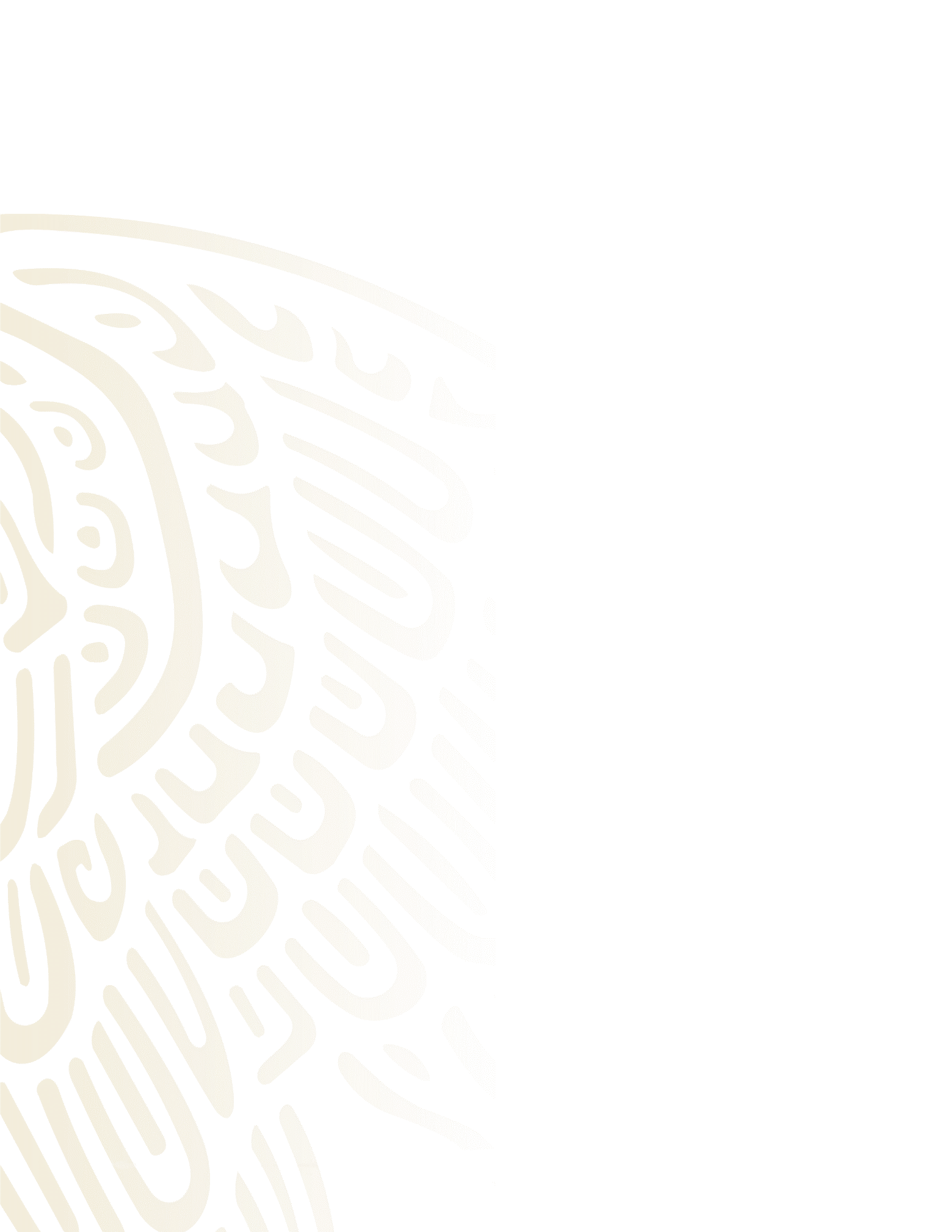 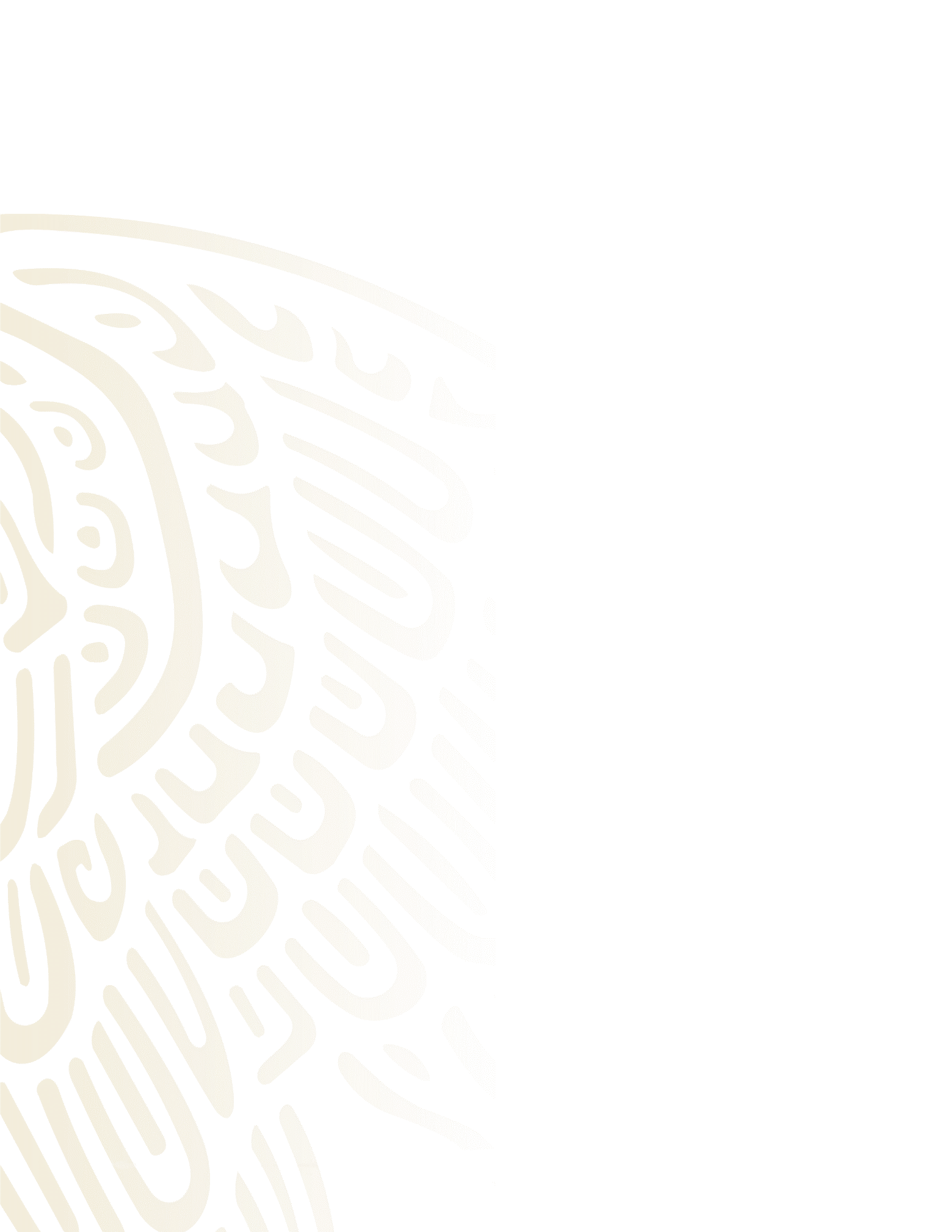 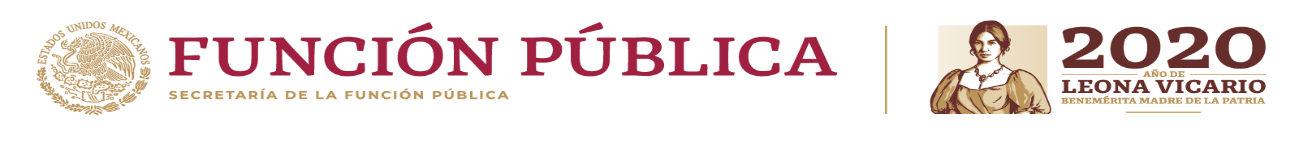 Utilidad social e importancia de la Contraloría Social
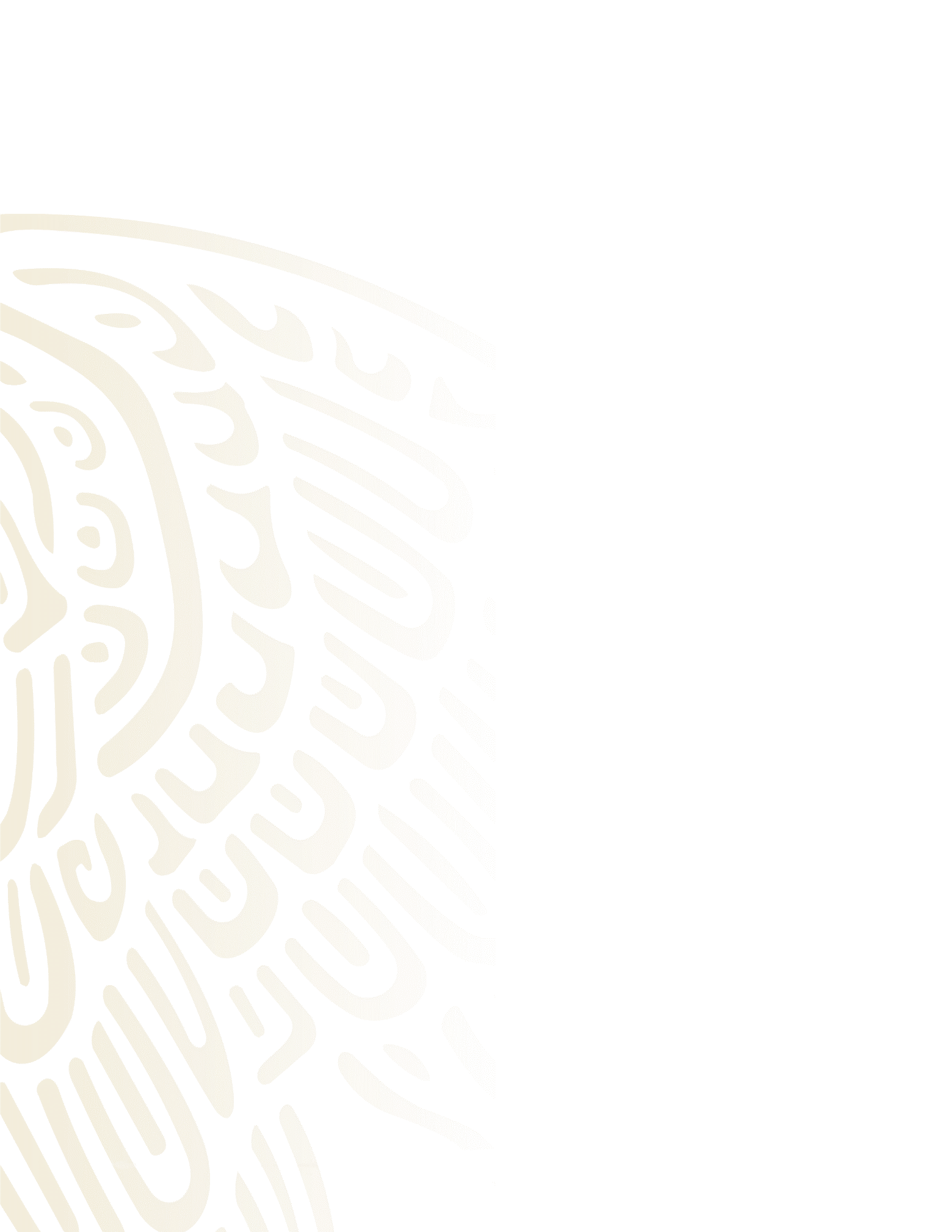 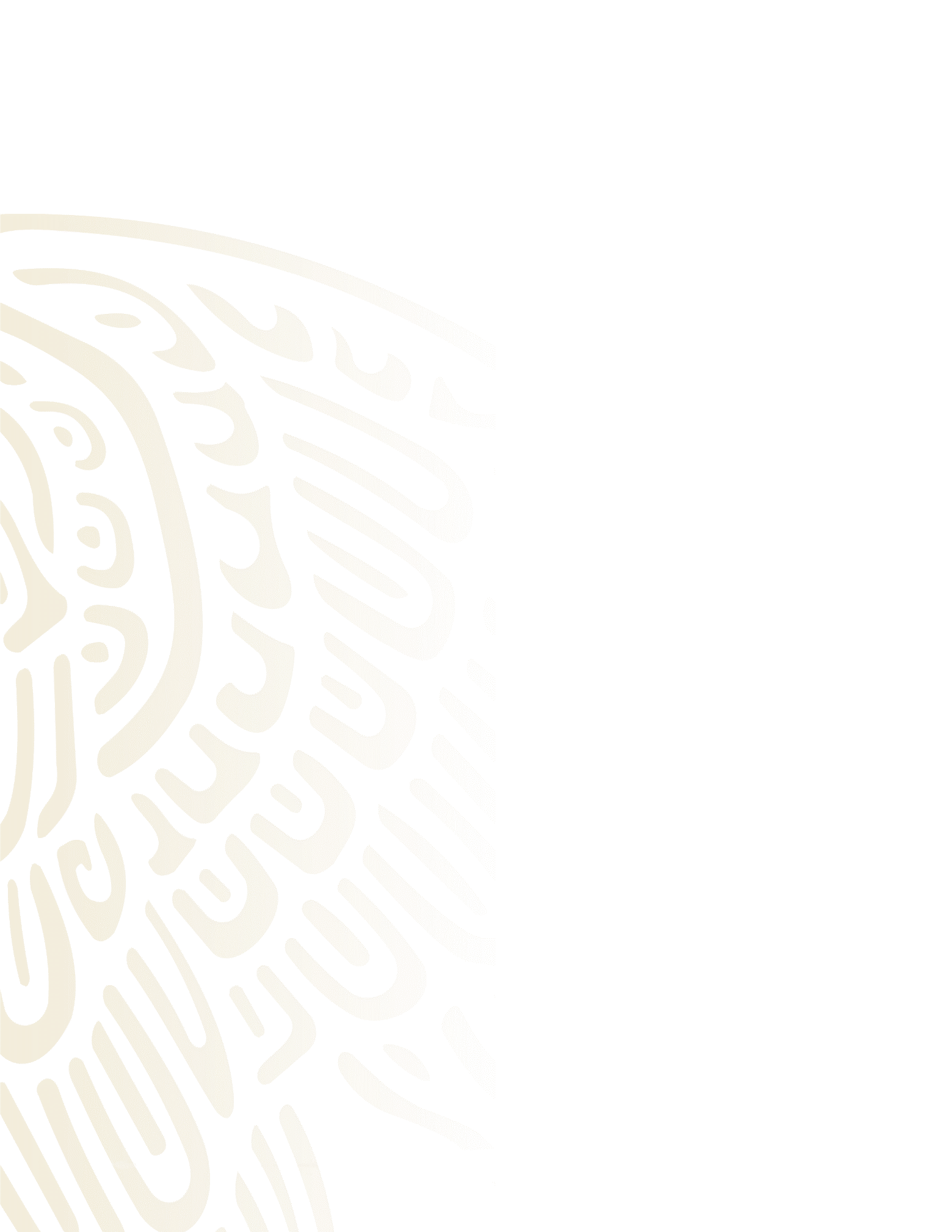 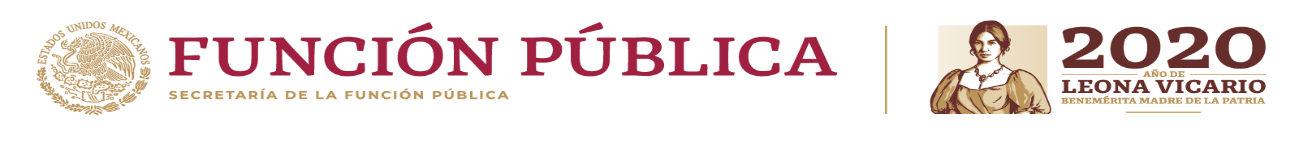 Normatividad aplicable a la Contraloría Social
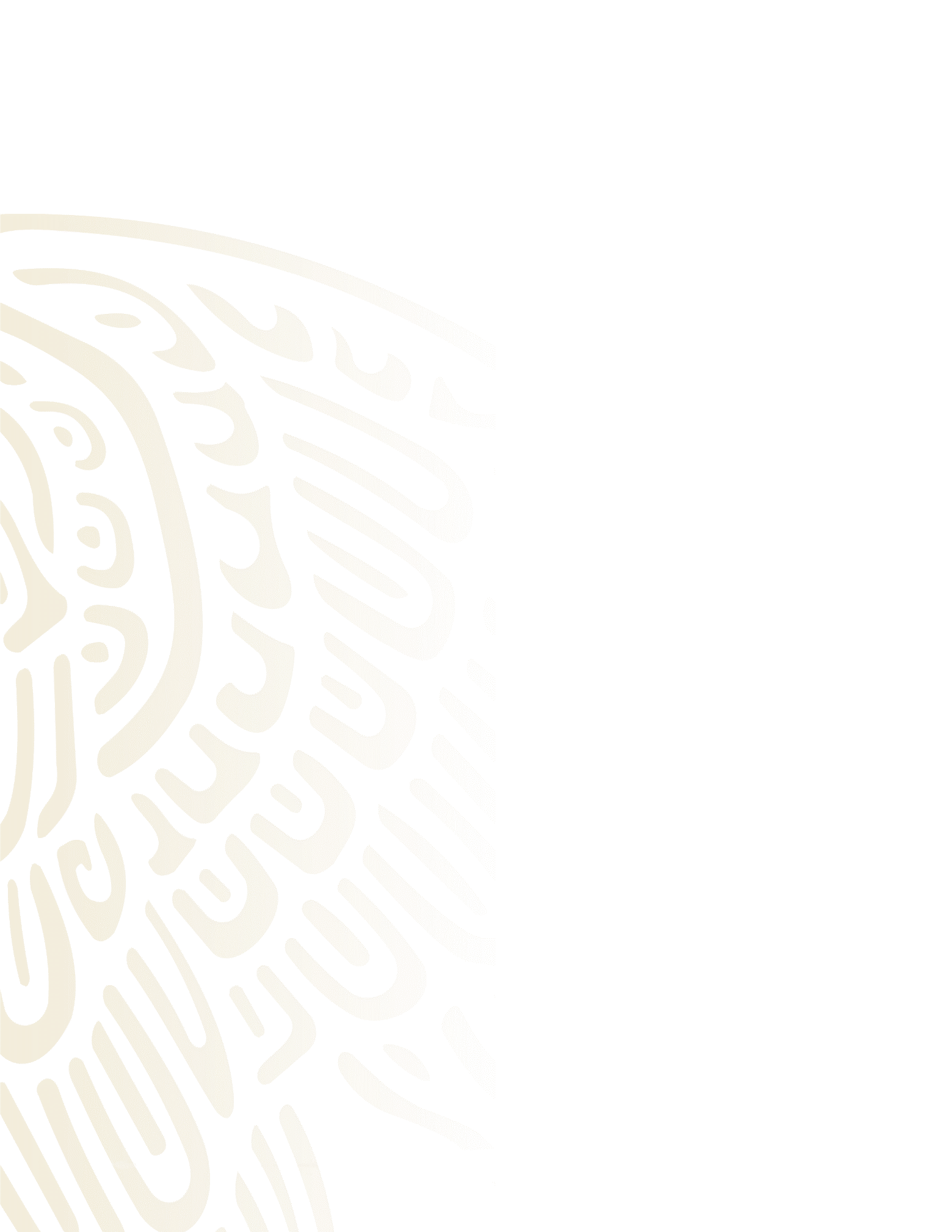 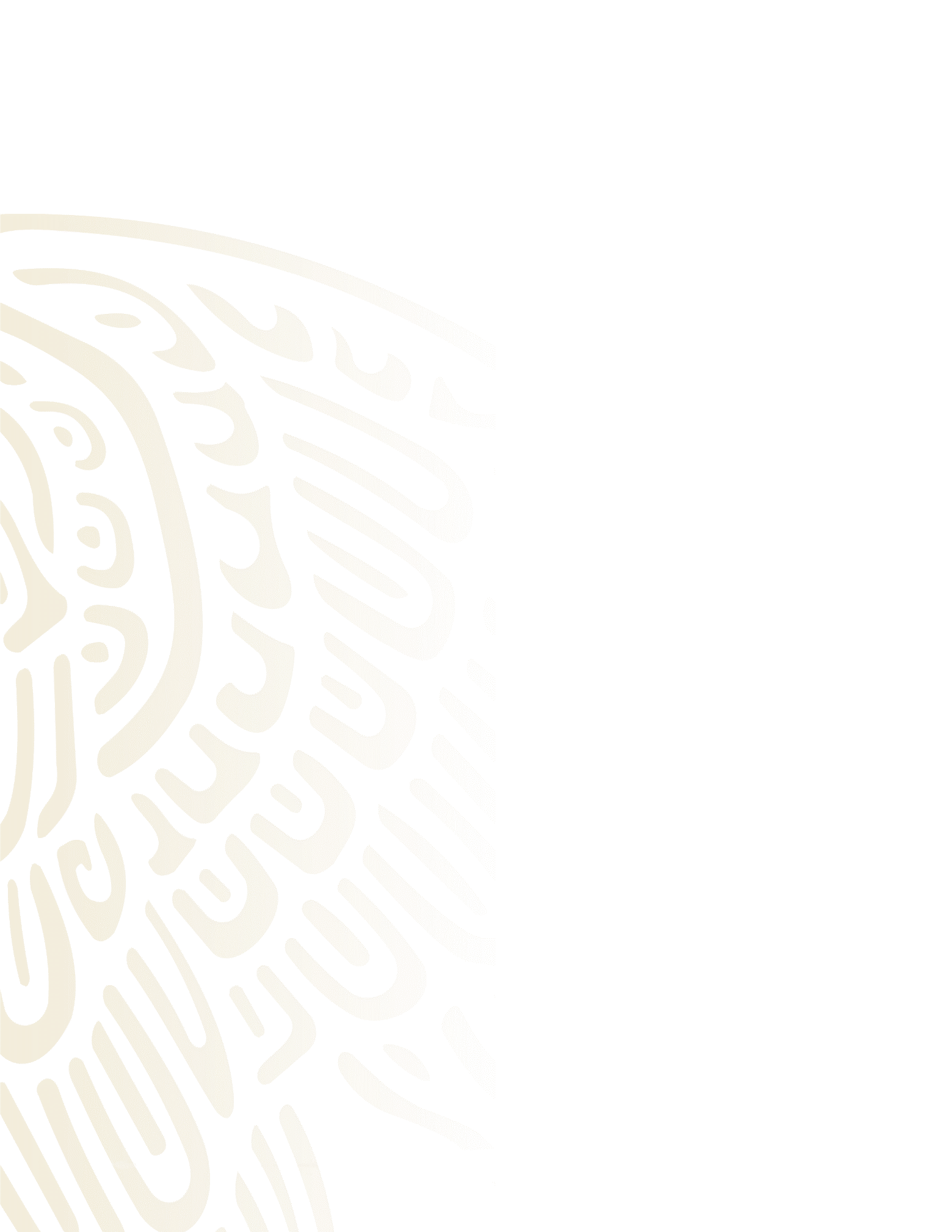 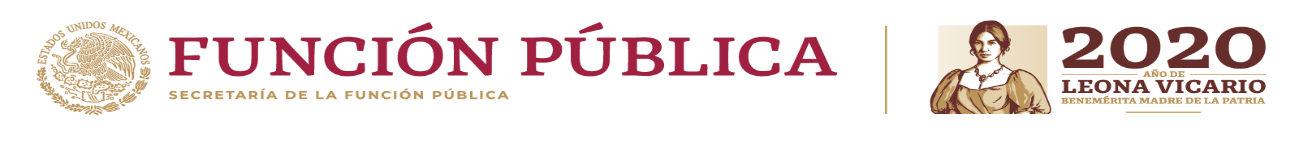 Principales actividades de la Contraloría Social
Difusión
Capacitación y Asesoría
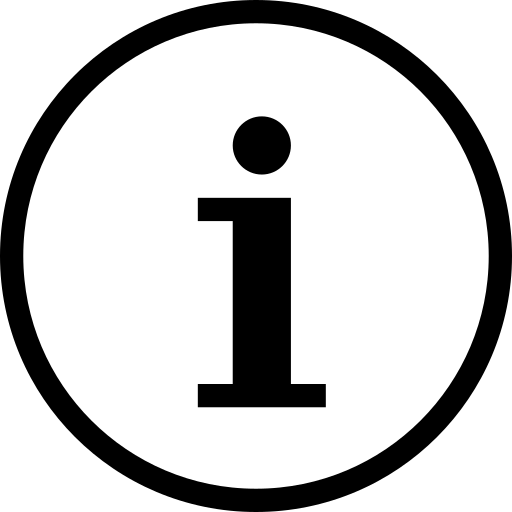 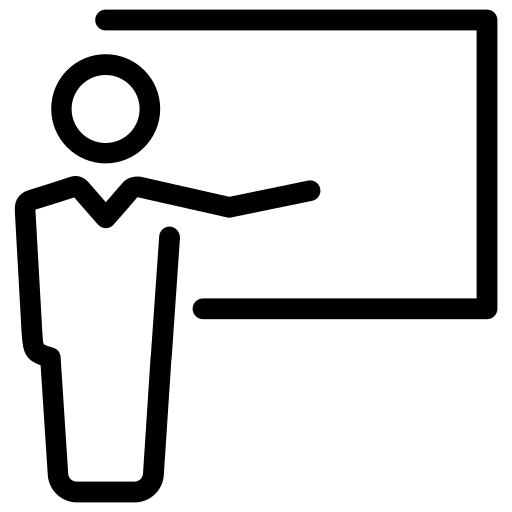 Promover la conformación de Comités de Contraloría Social
Captación, atención y seguimiento a Quejas y Denuncias
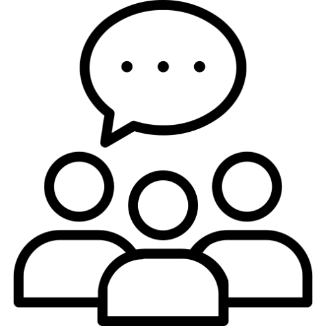 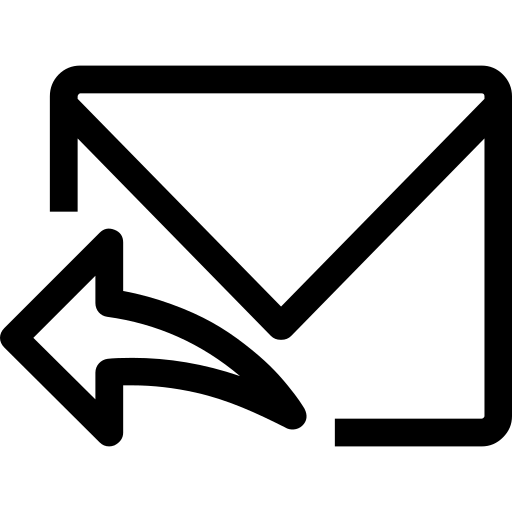 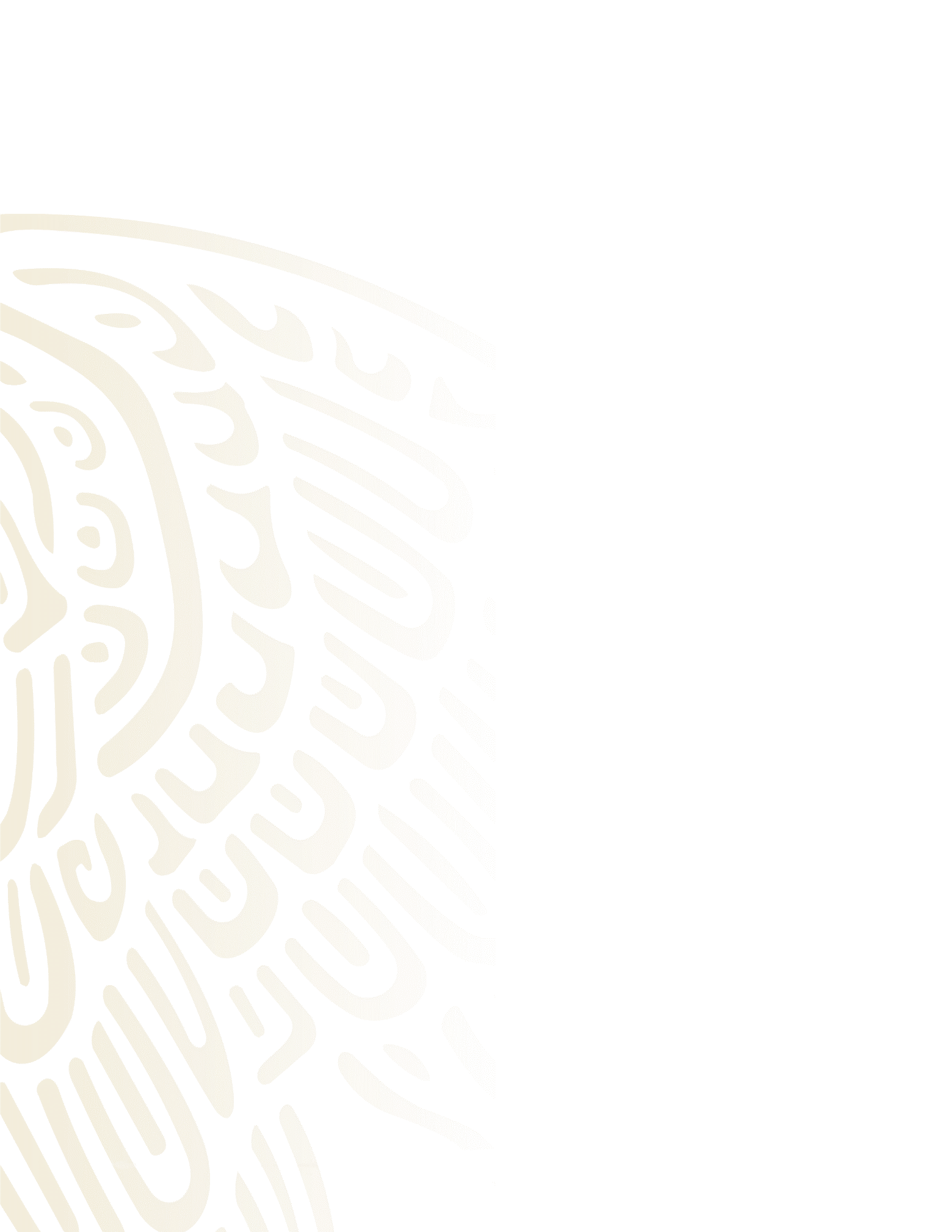 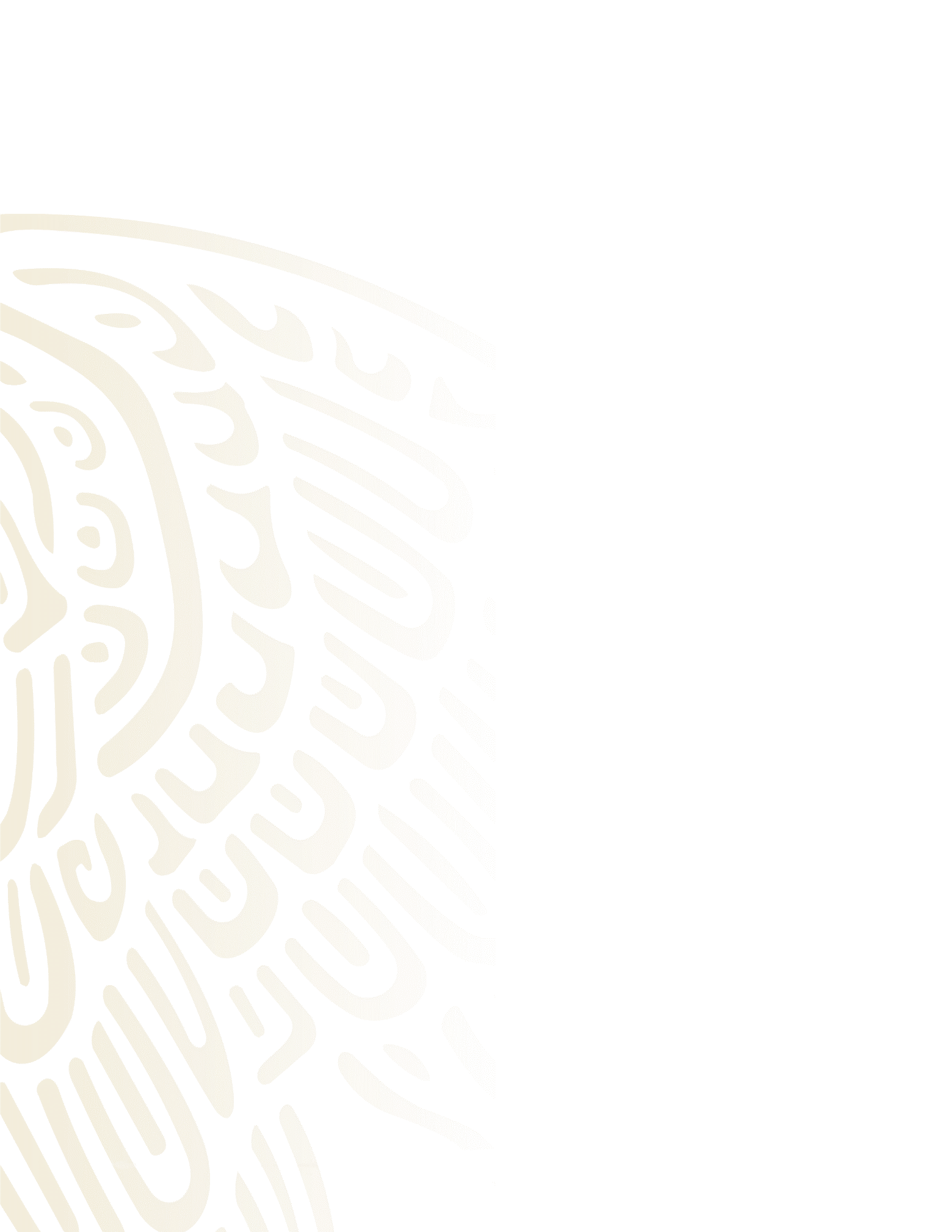 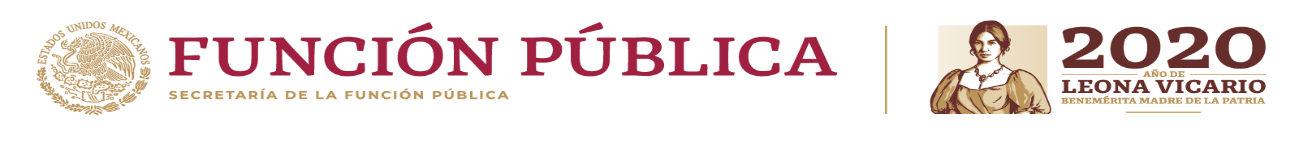 ¿Quiénes Participan?
Las personas son el punto crucial de la Contraloría Social, pues son quienes operan e implementan las acciones de vigilancia y reportan irregularidades ante las dependencias correspondientes.
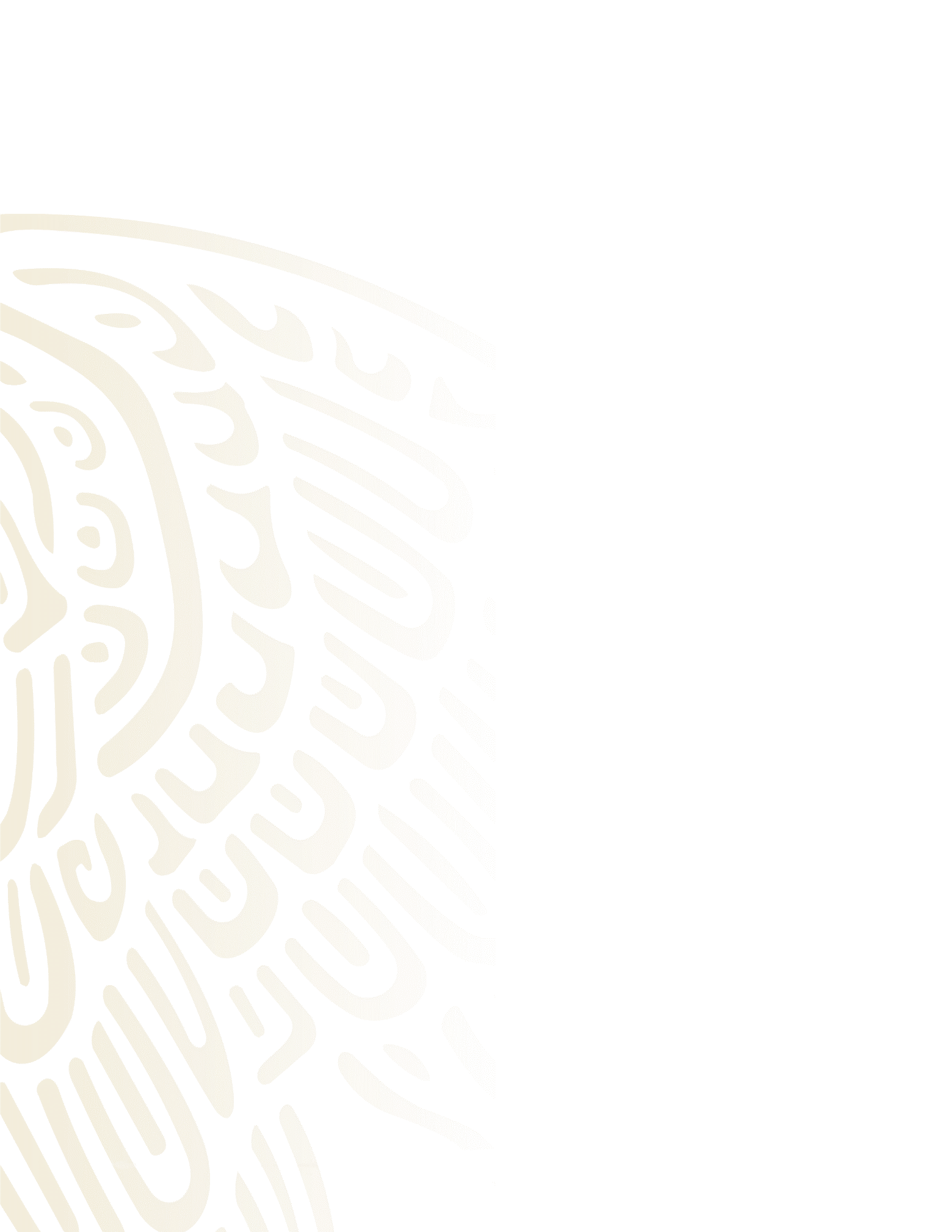 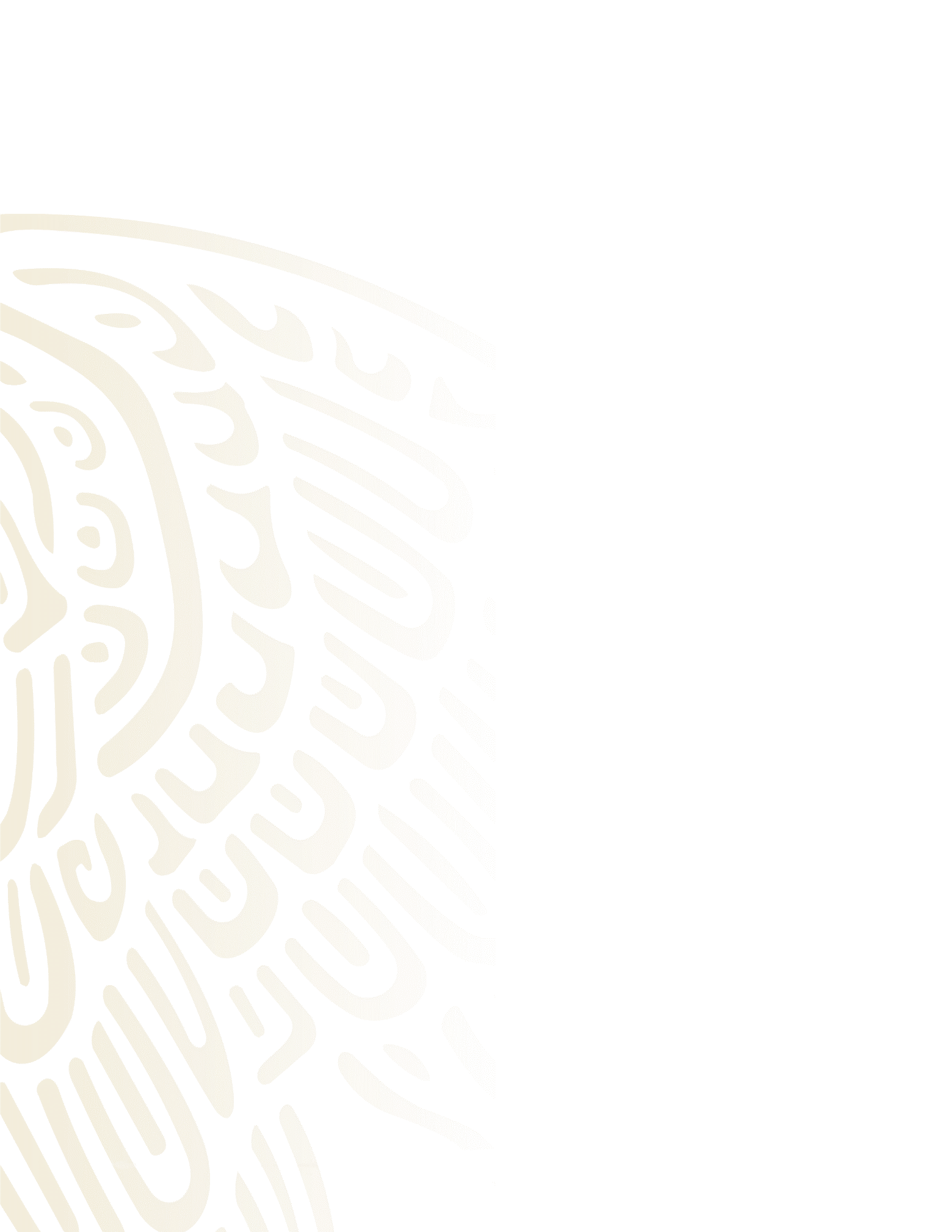 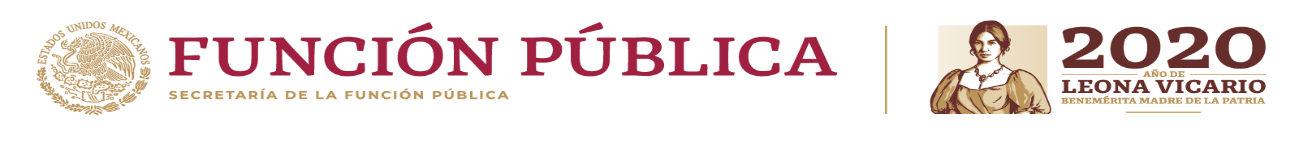 Comités de
    Contraloría Social
Beneficio
Población beneficiaria directa
Población beneficiaria indirecta
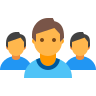 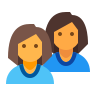 Comités de Contraloría Social
[Speaker Notes: Res]
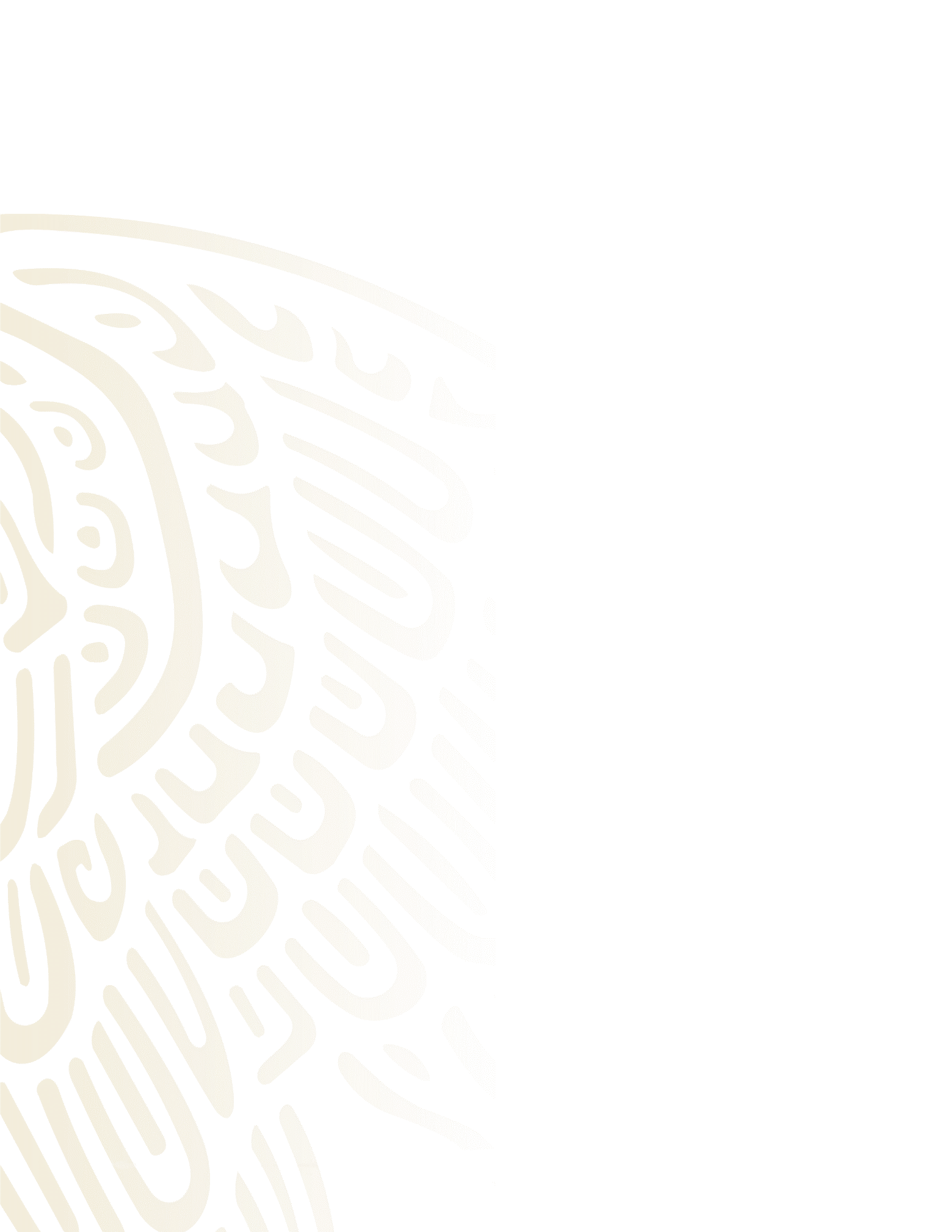 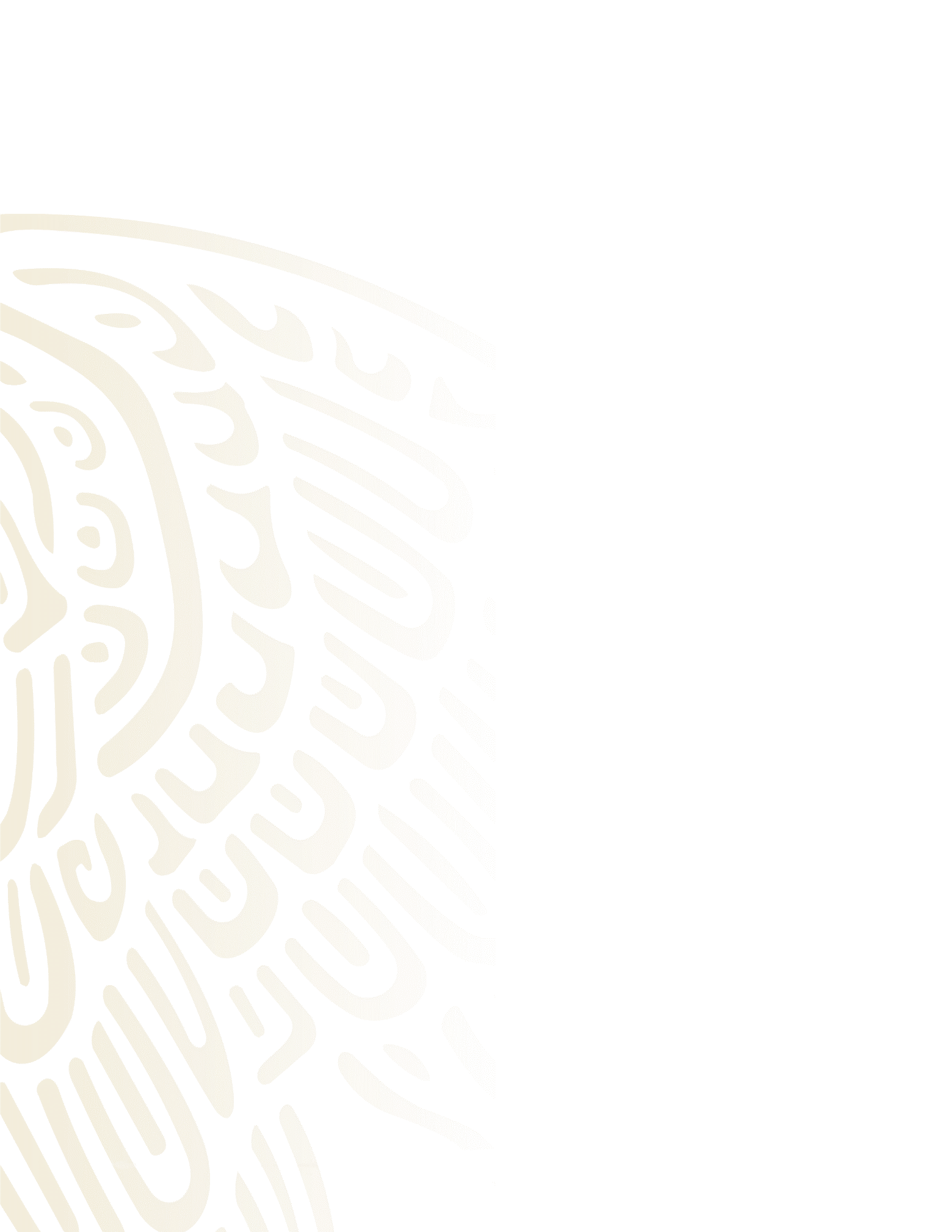 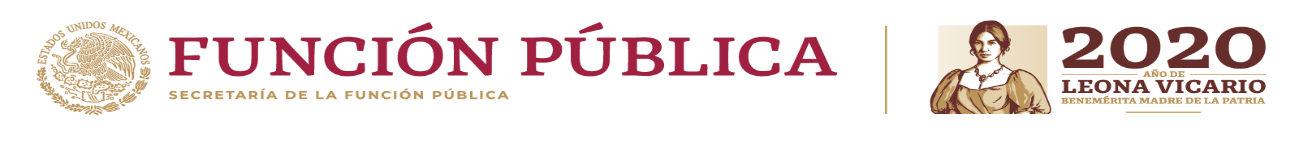 Comités de Contraloría Social
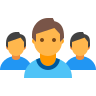 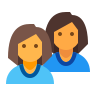 [Speaker Notes: Res]
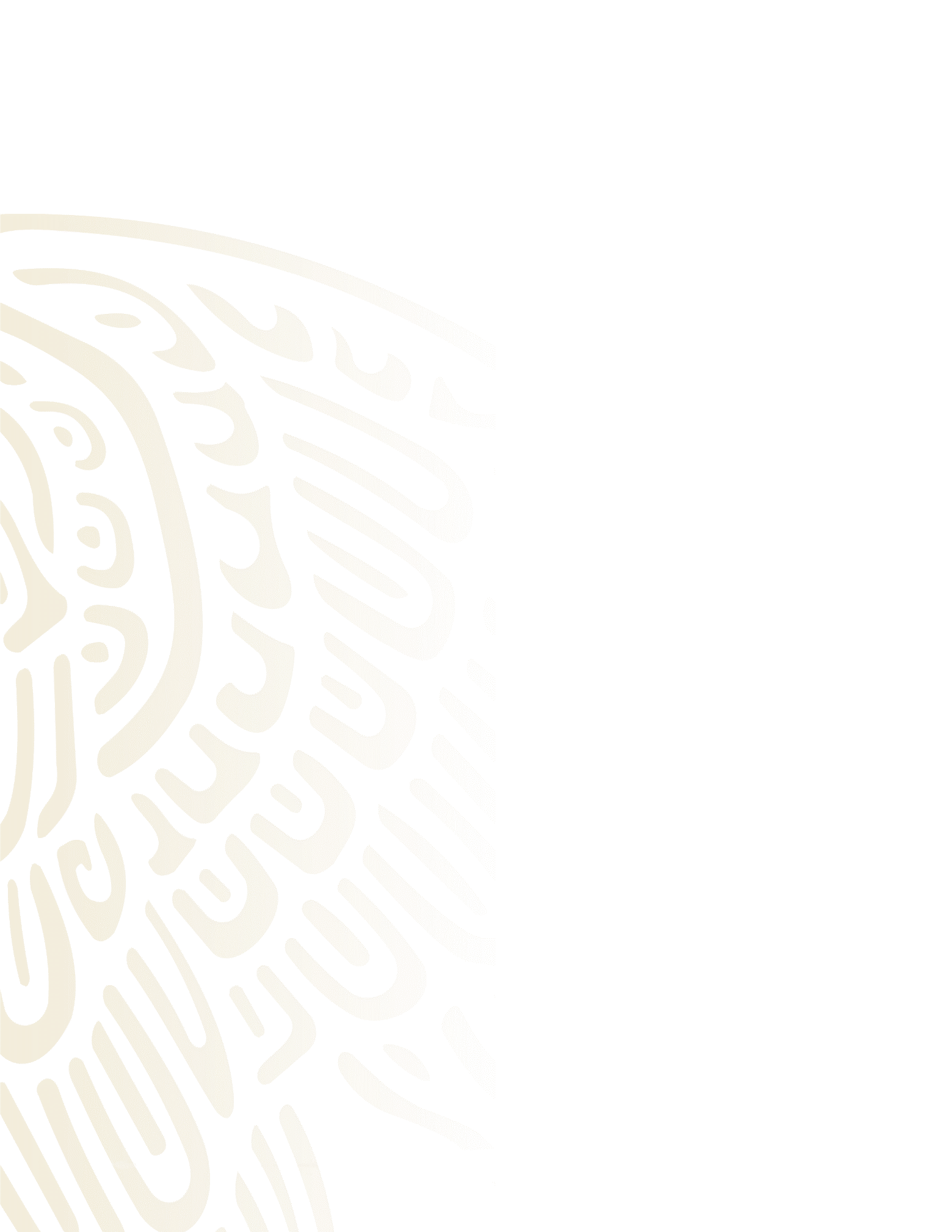 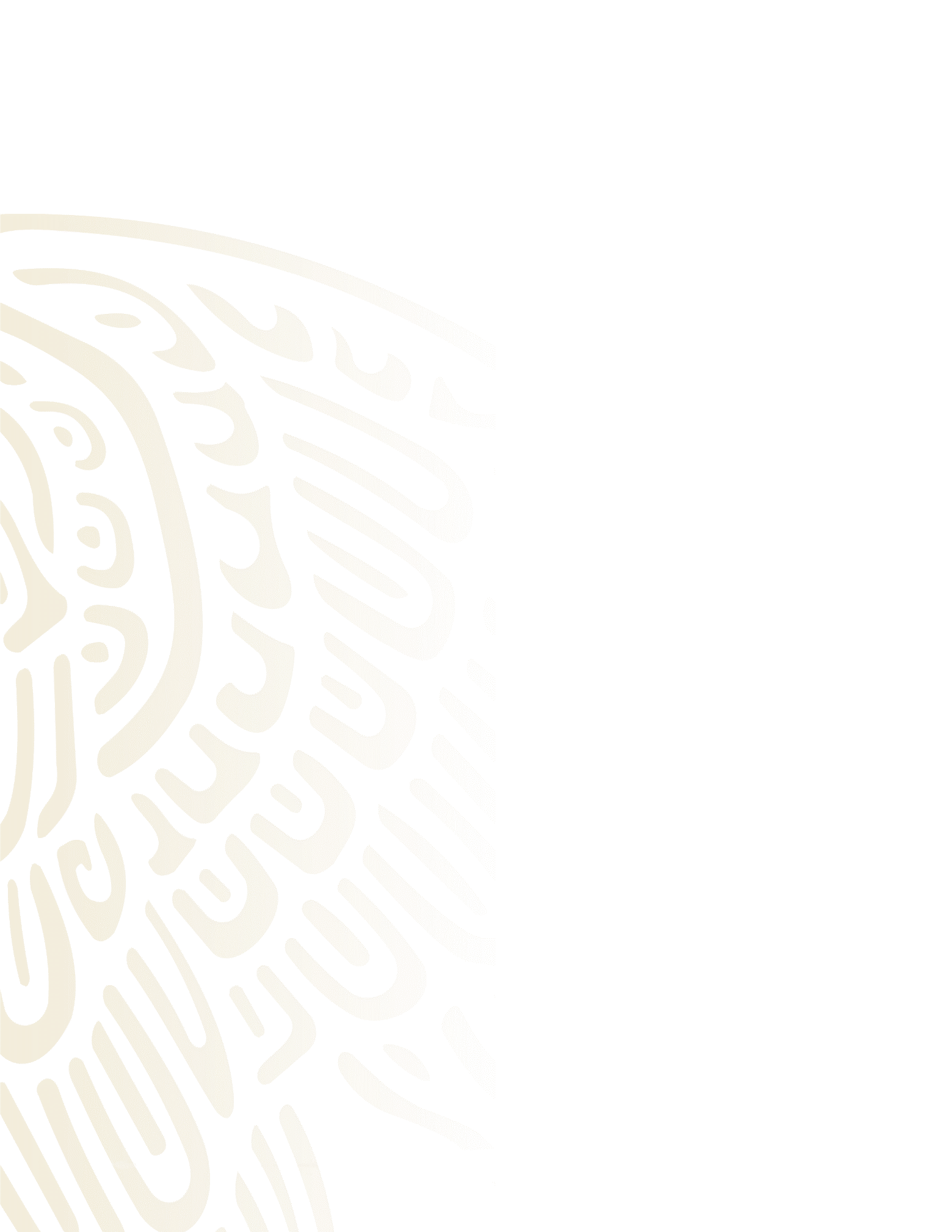 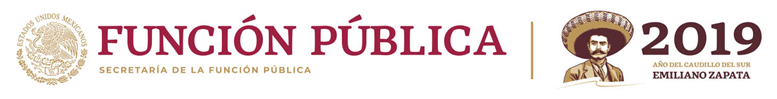 ¿Qué SÍ es y qué NO es Contraloría Social?
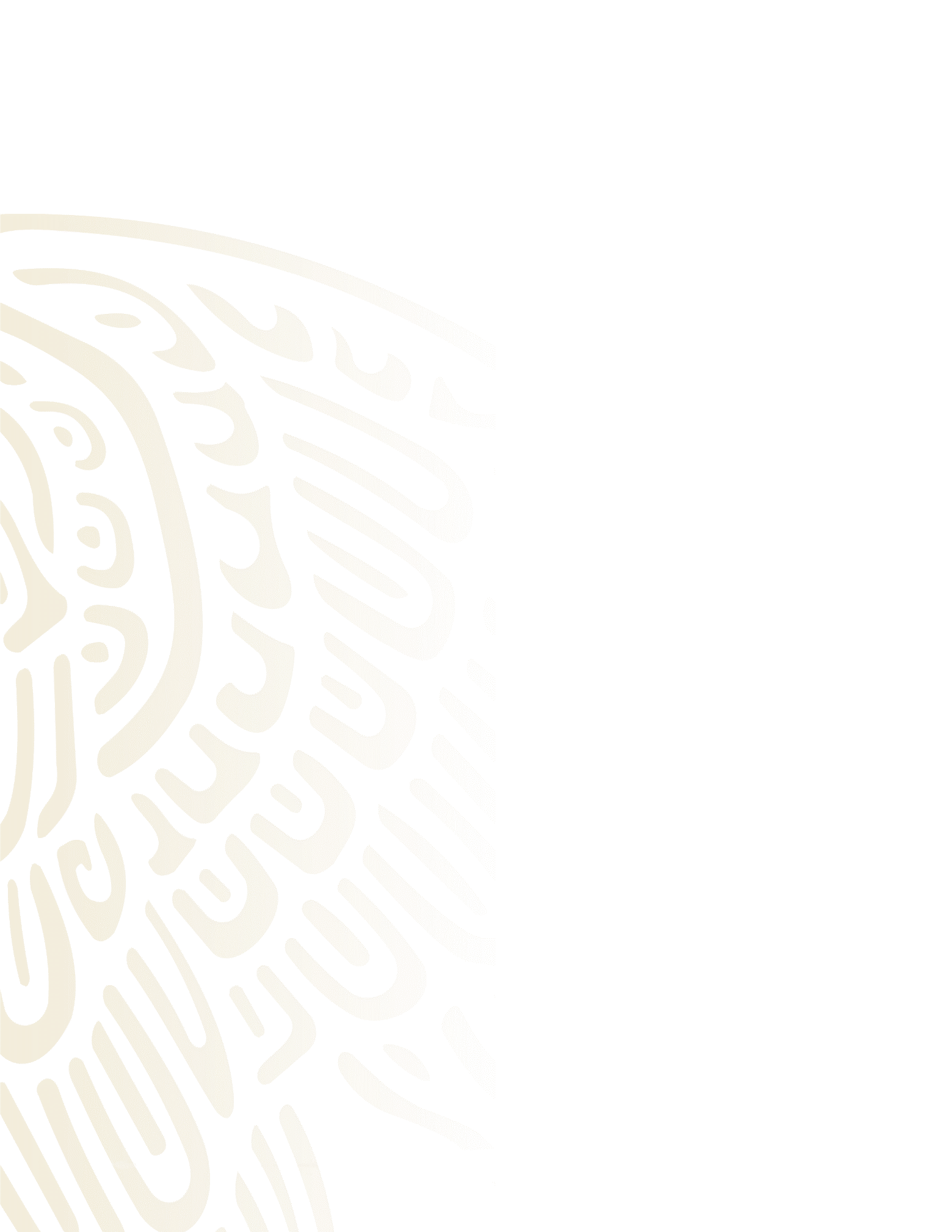 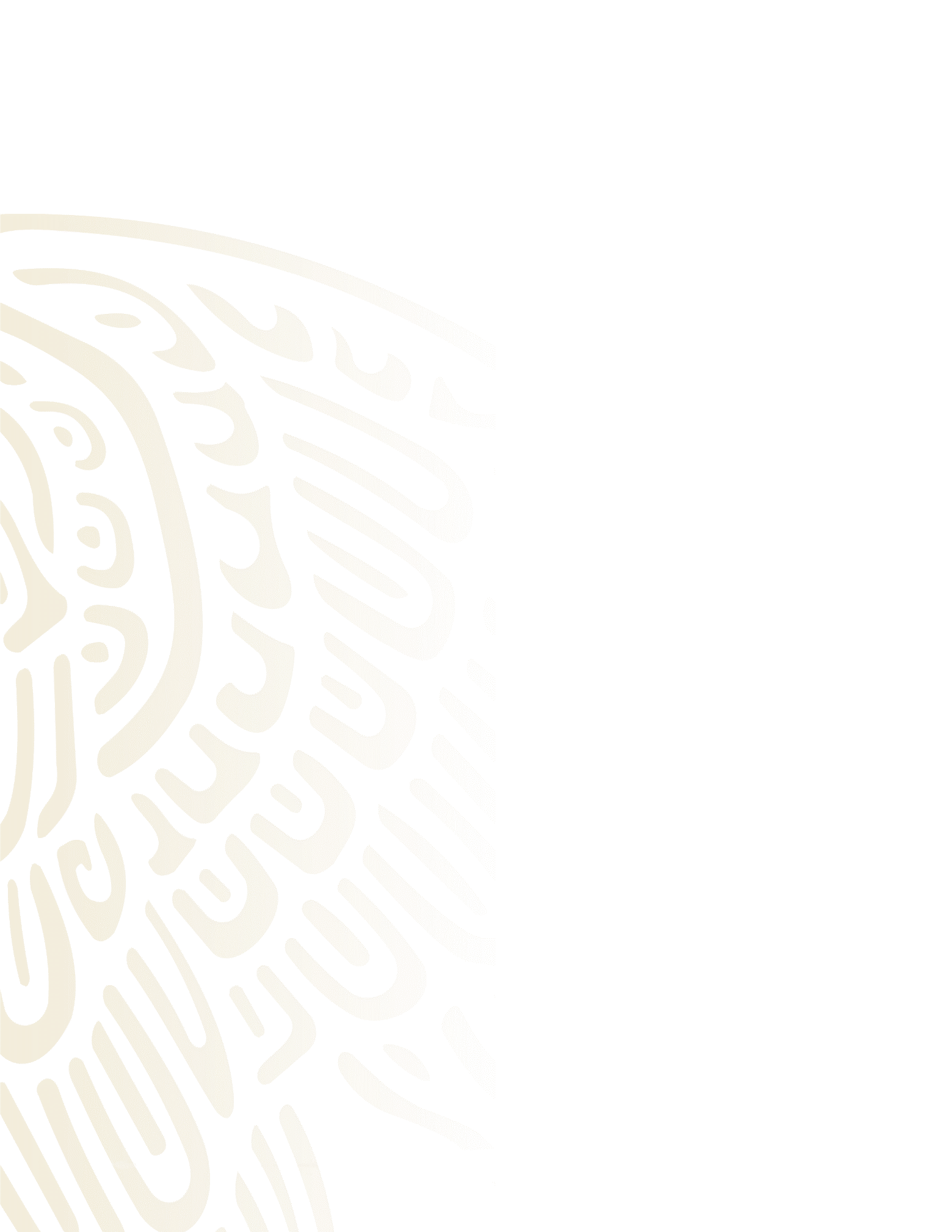 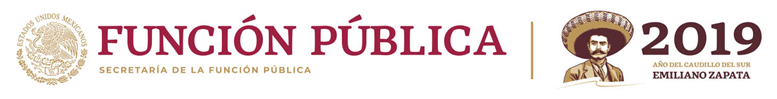 Revisión y Validación de Documentos de Contraloría Social
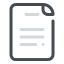 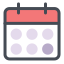 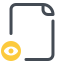 Esquema de Contraloría Social
Guía Operativa
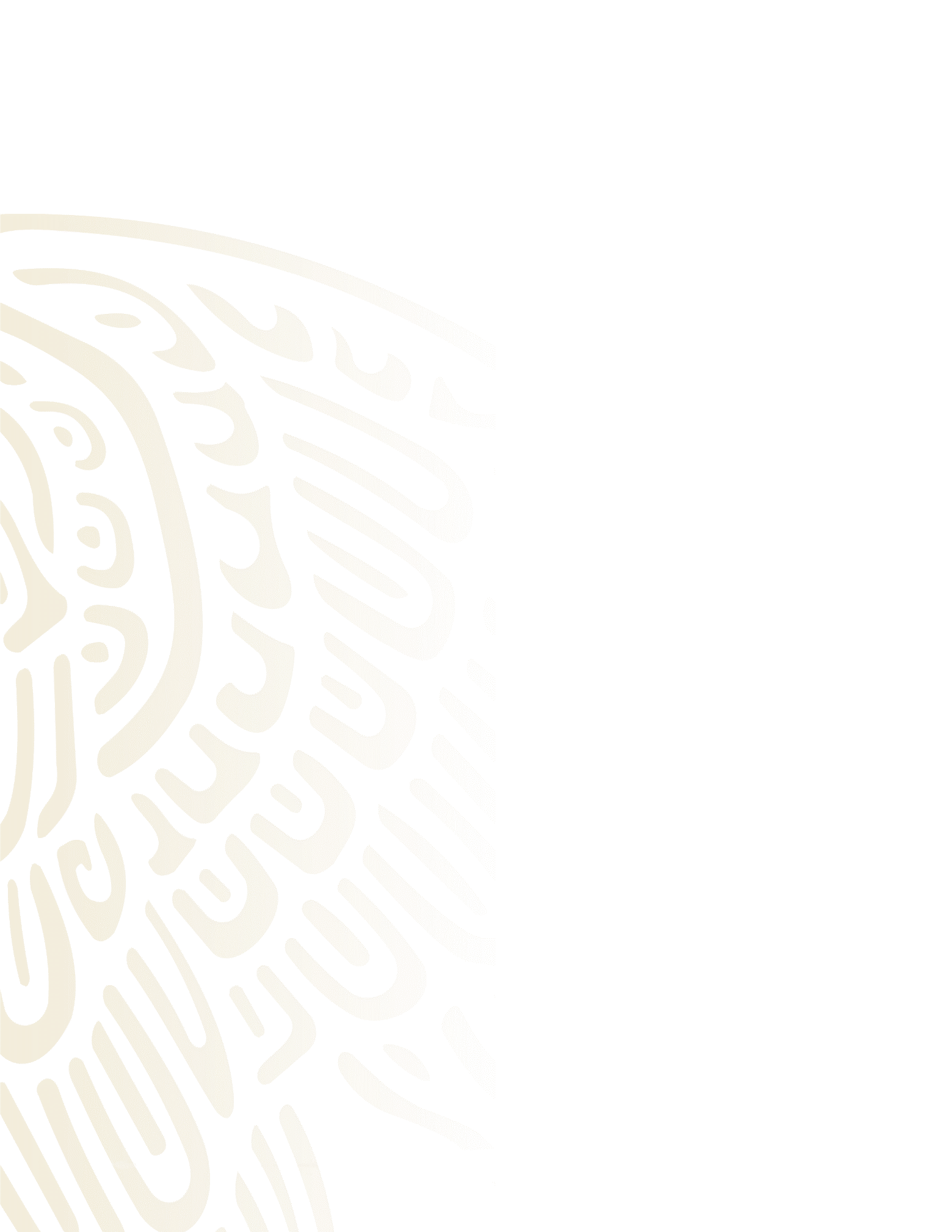 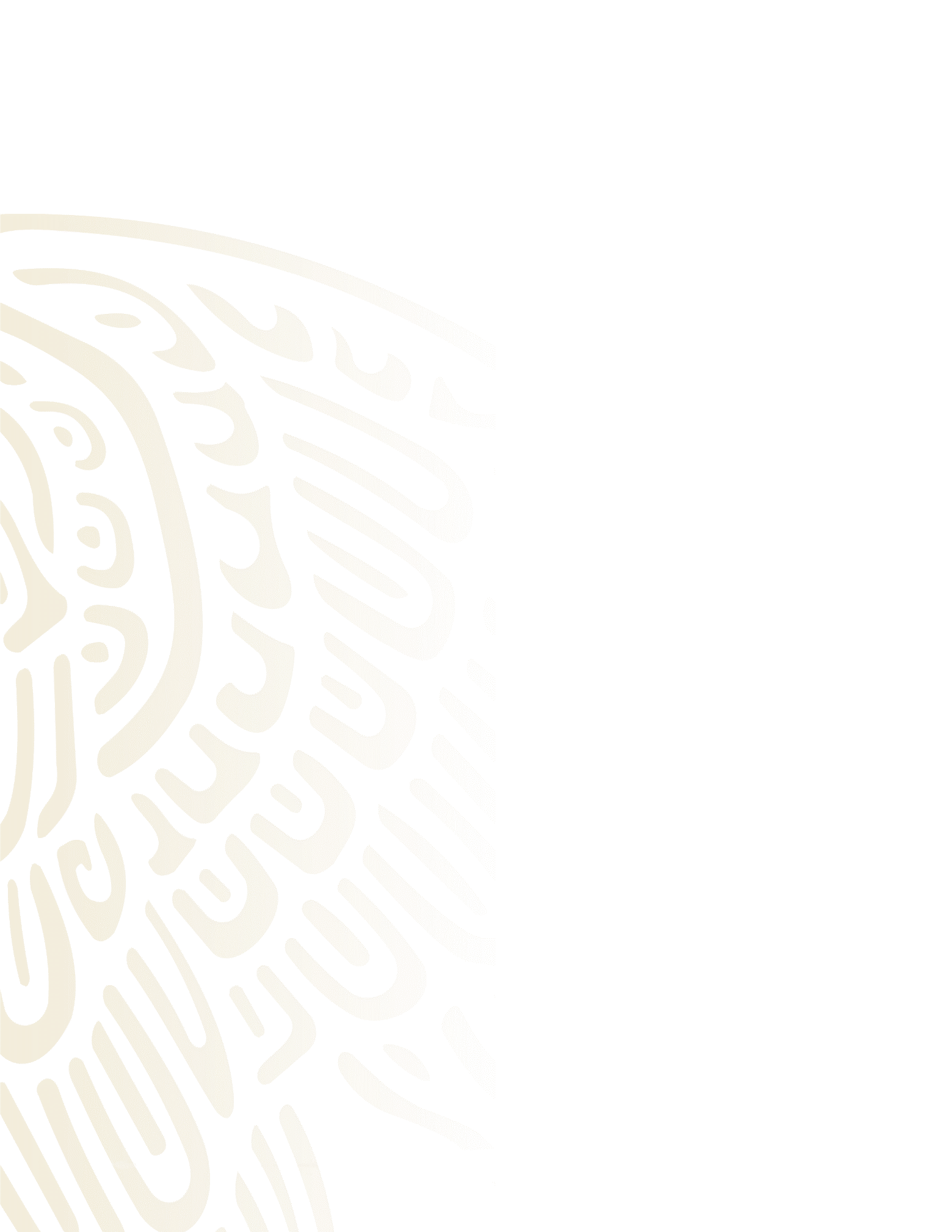 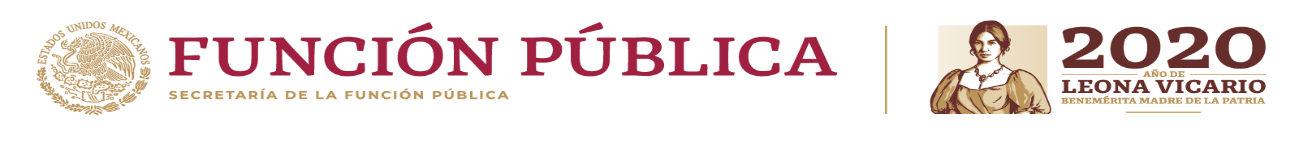 Documentos de Contraloría Social
Se elaborarán con base en las características operativas del programa federal de desarrollo social.
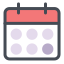 Elaborado por la Instancia Normativa, en el que se establecen las actividades, los responsables, las metas, la unidad de medida y el calendario de ejecución para promover la contraloría social.
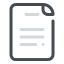 Programa Anual de Trabajo de Contraloría Social
Documento en que se establece la estrategia conforme a la cual se realizarán las actividades de promoción de contraloría social de acuerdo a las características de cada programa federal.
Se remiten a la Coordinación General de Ciudadanización y Defensa de Víctimas de la Corrupción en los primeros veinte días hábiles de cada ejercicio fiscal.
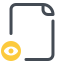 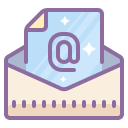 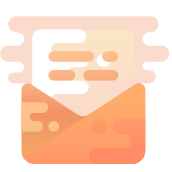 Documento en el que se detallan los procedimientos de promoción y seguimiento con base en el esquema de contraloría social y Estrategia Marco.
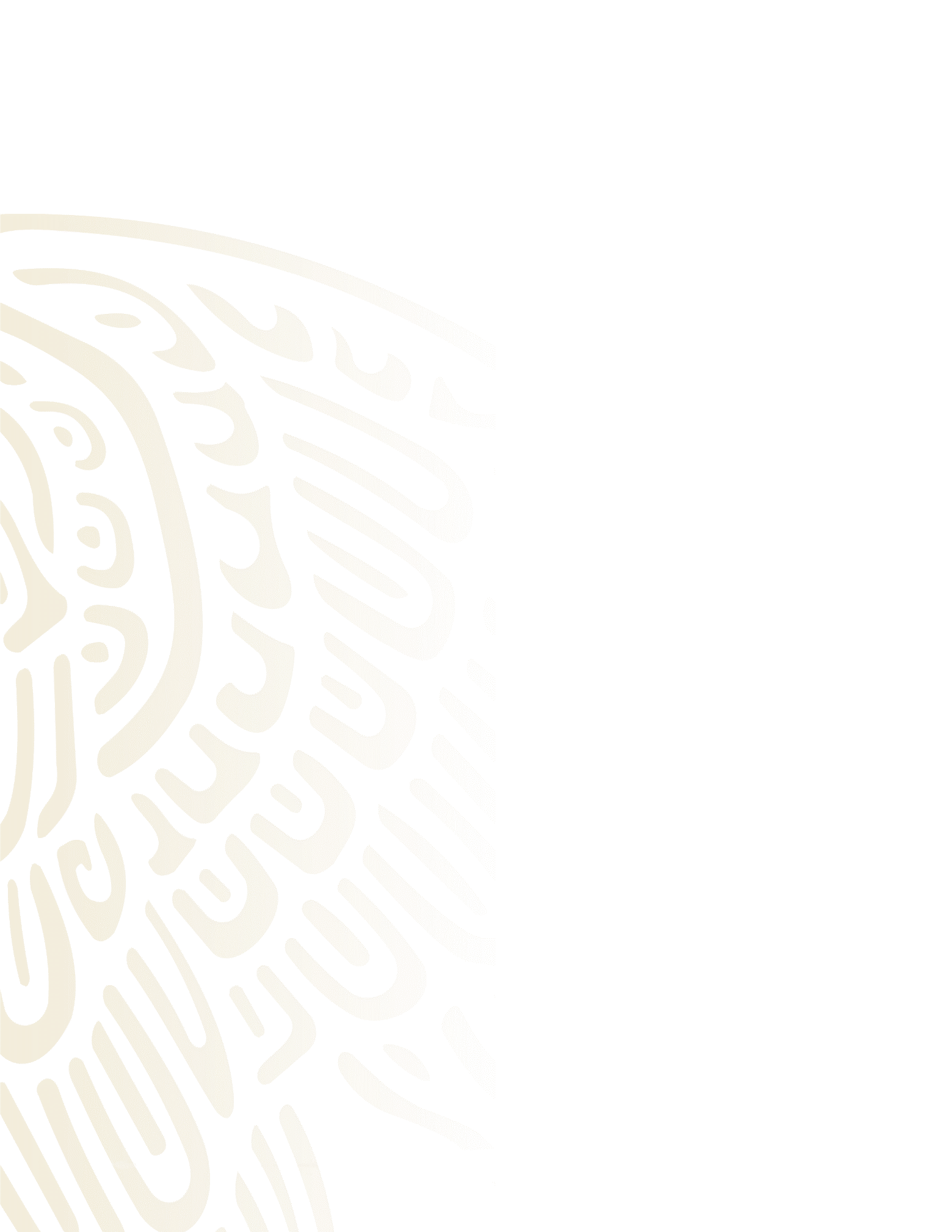 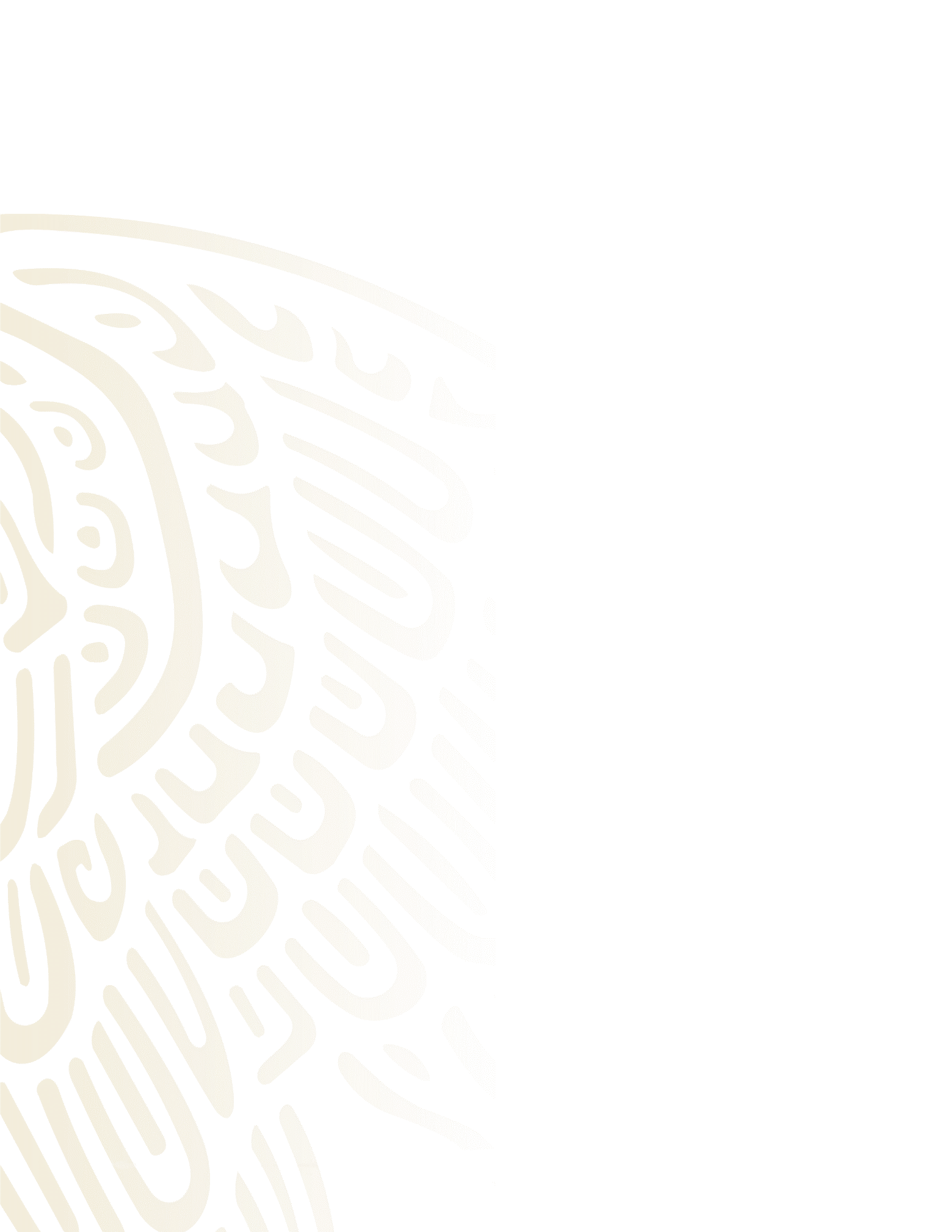 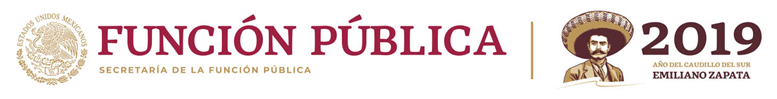 Proceso de revisión y validación de documentos de Contraloría Social
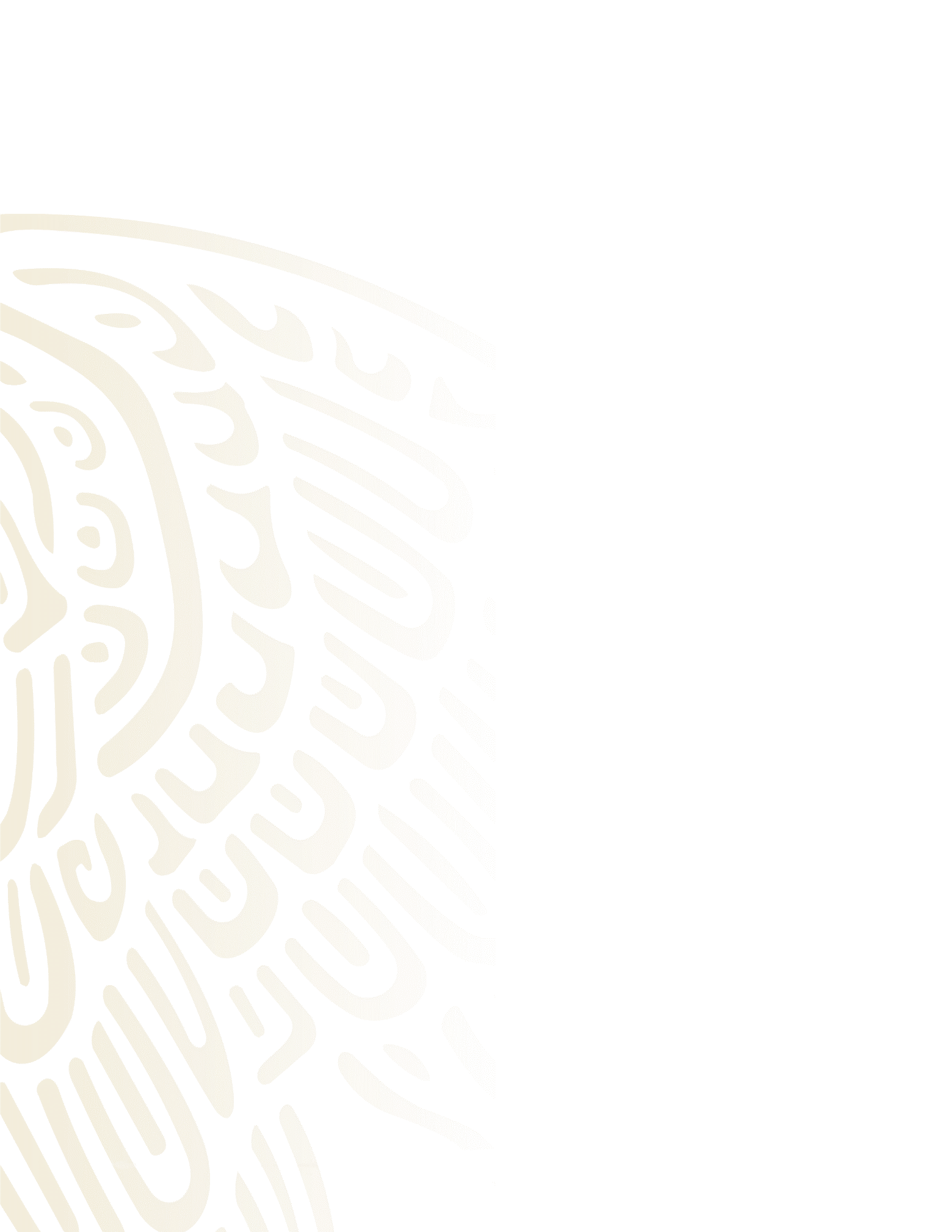 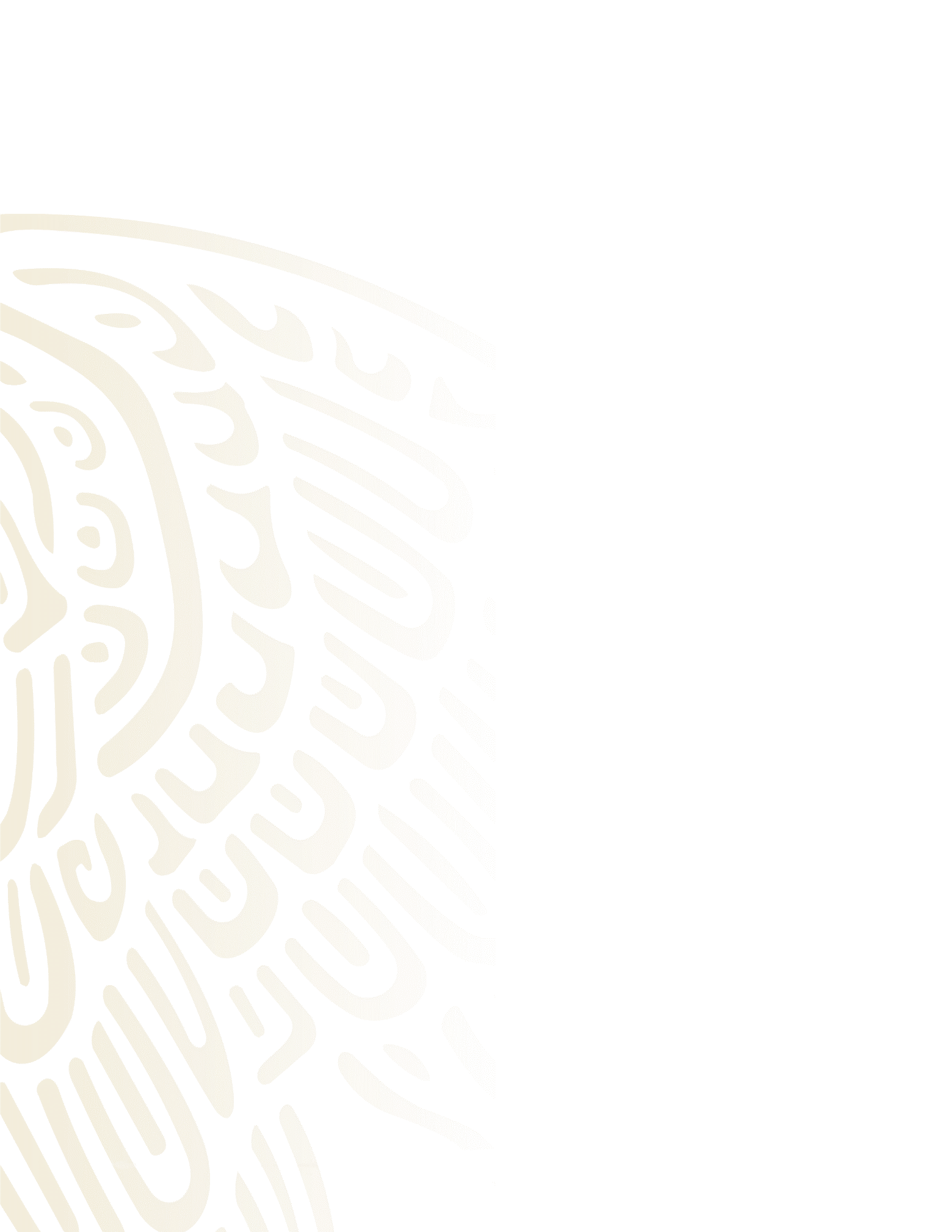 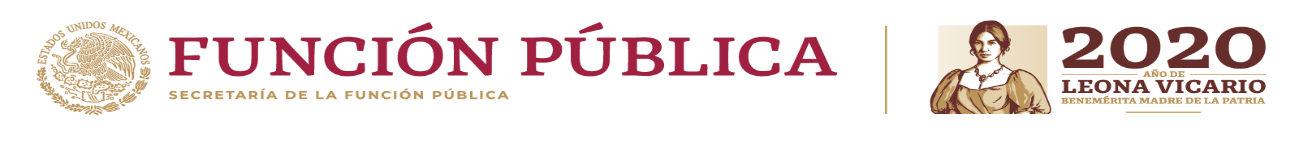 Publicación de documentos en el portal institucional
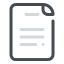 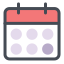 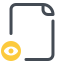 Validación
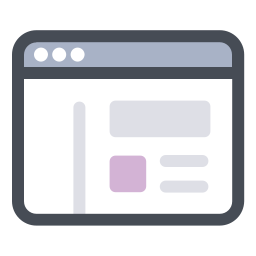 gob.mx
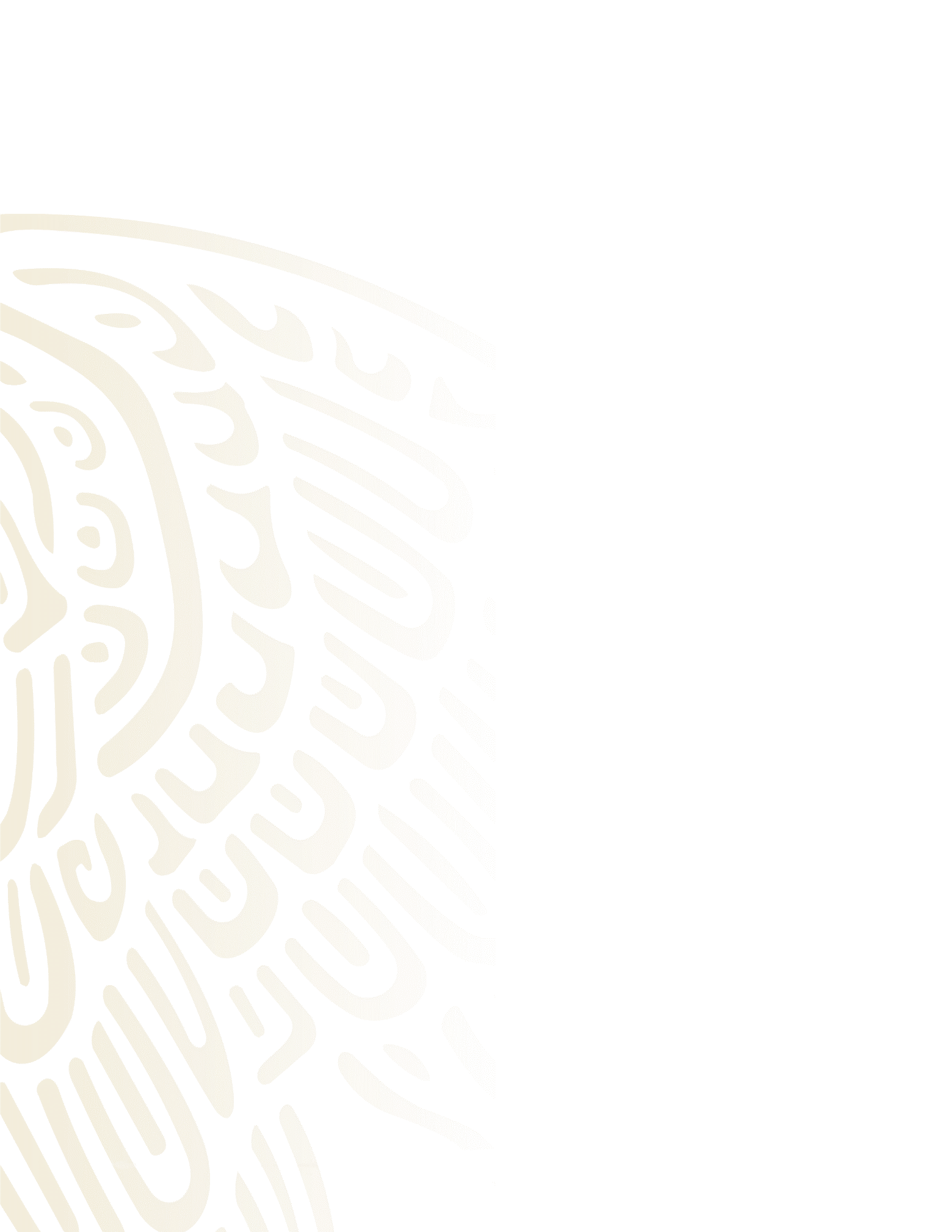 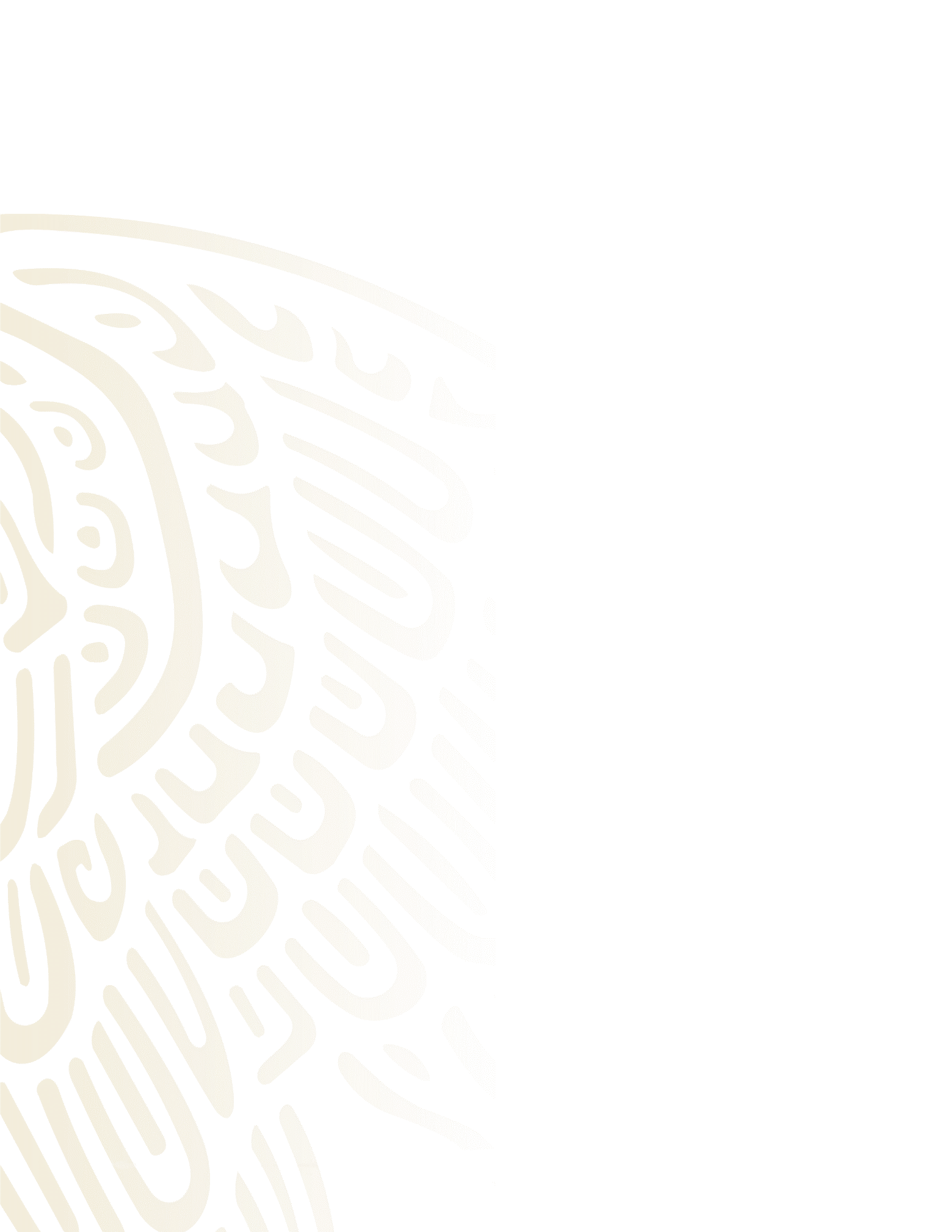 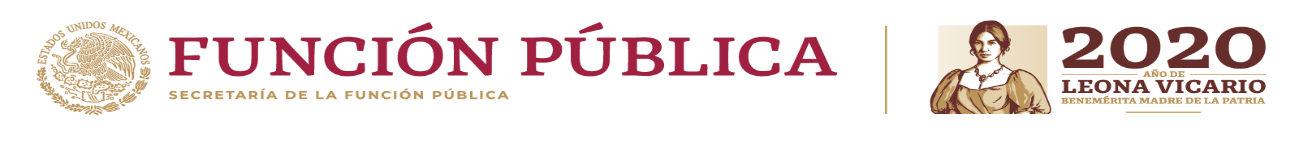 Elementos fundamentales de la nueva visión
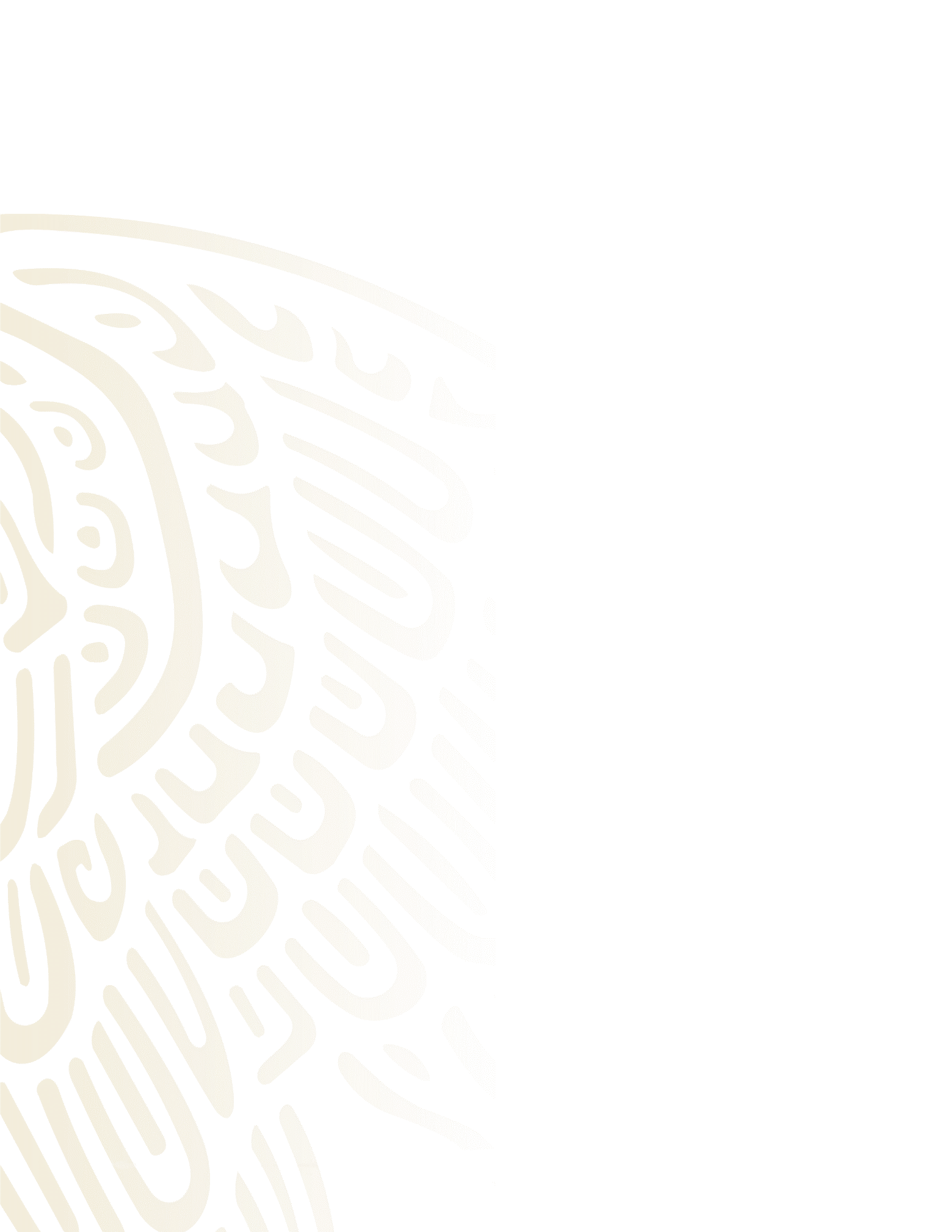 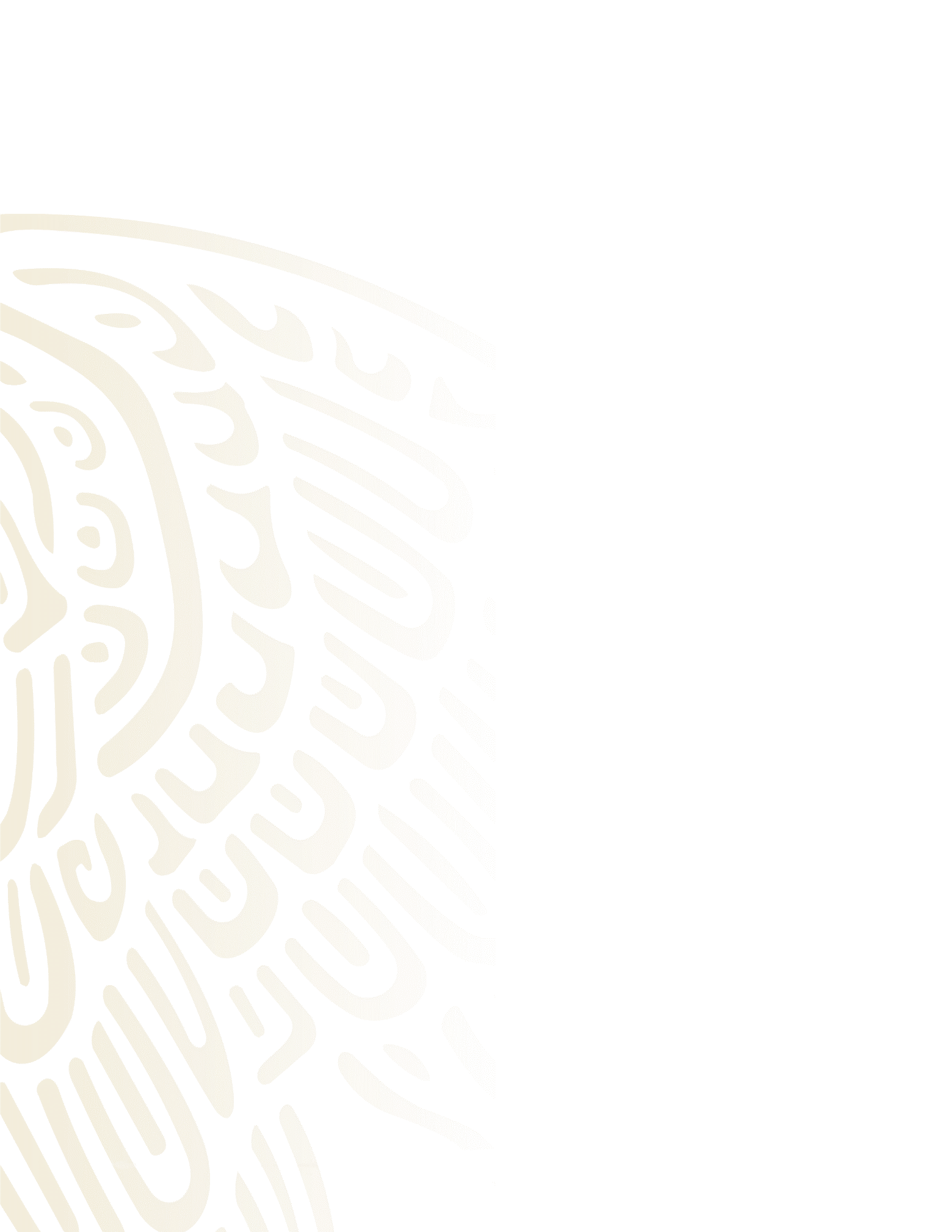 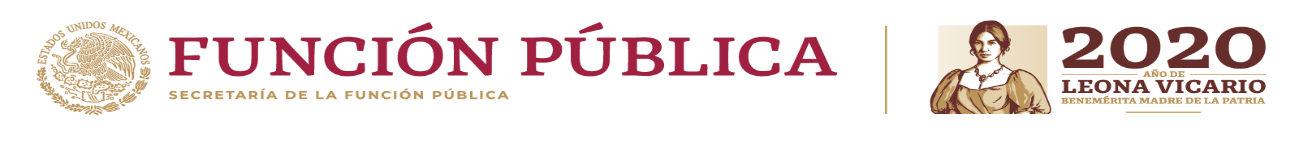 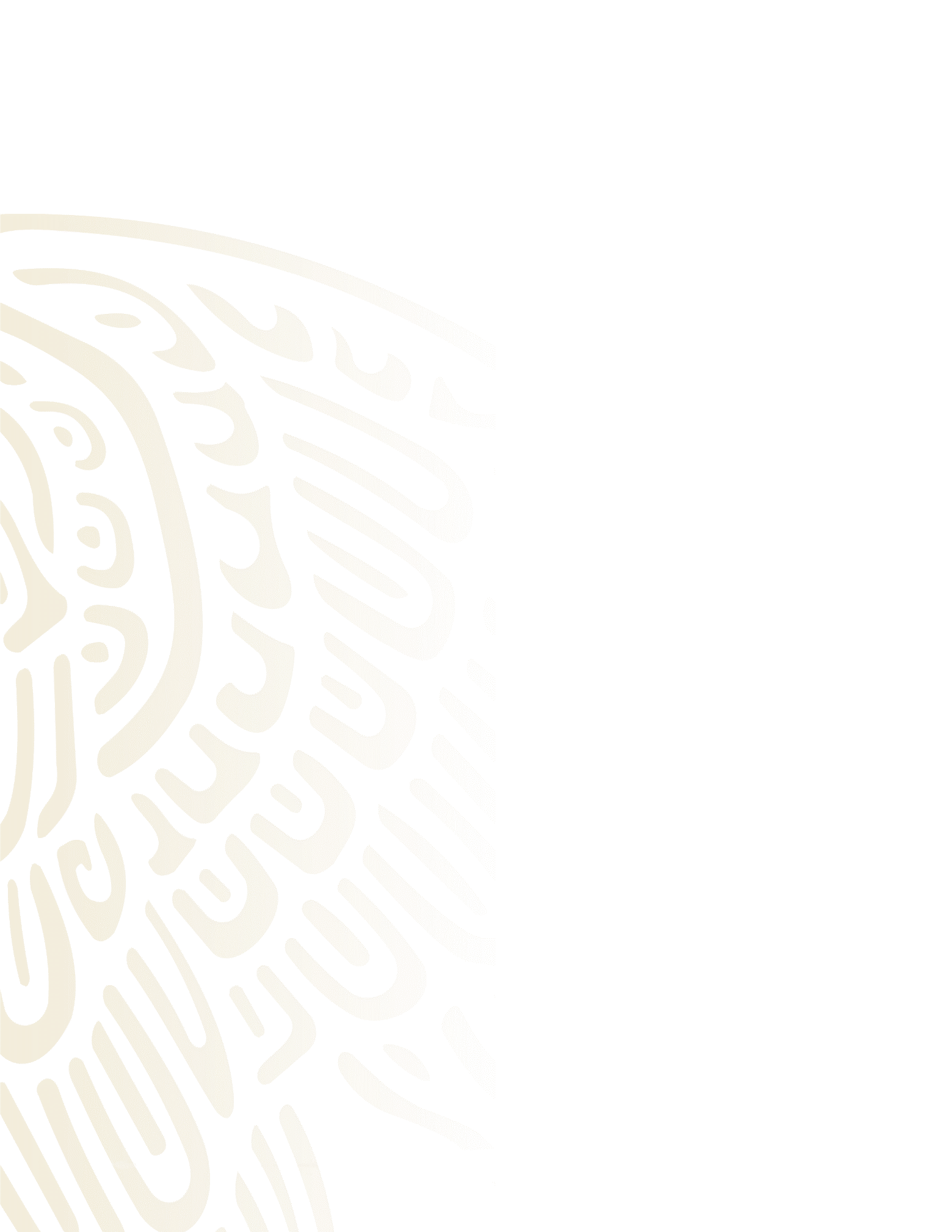 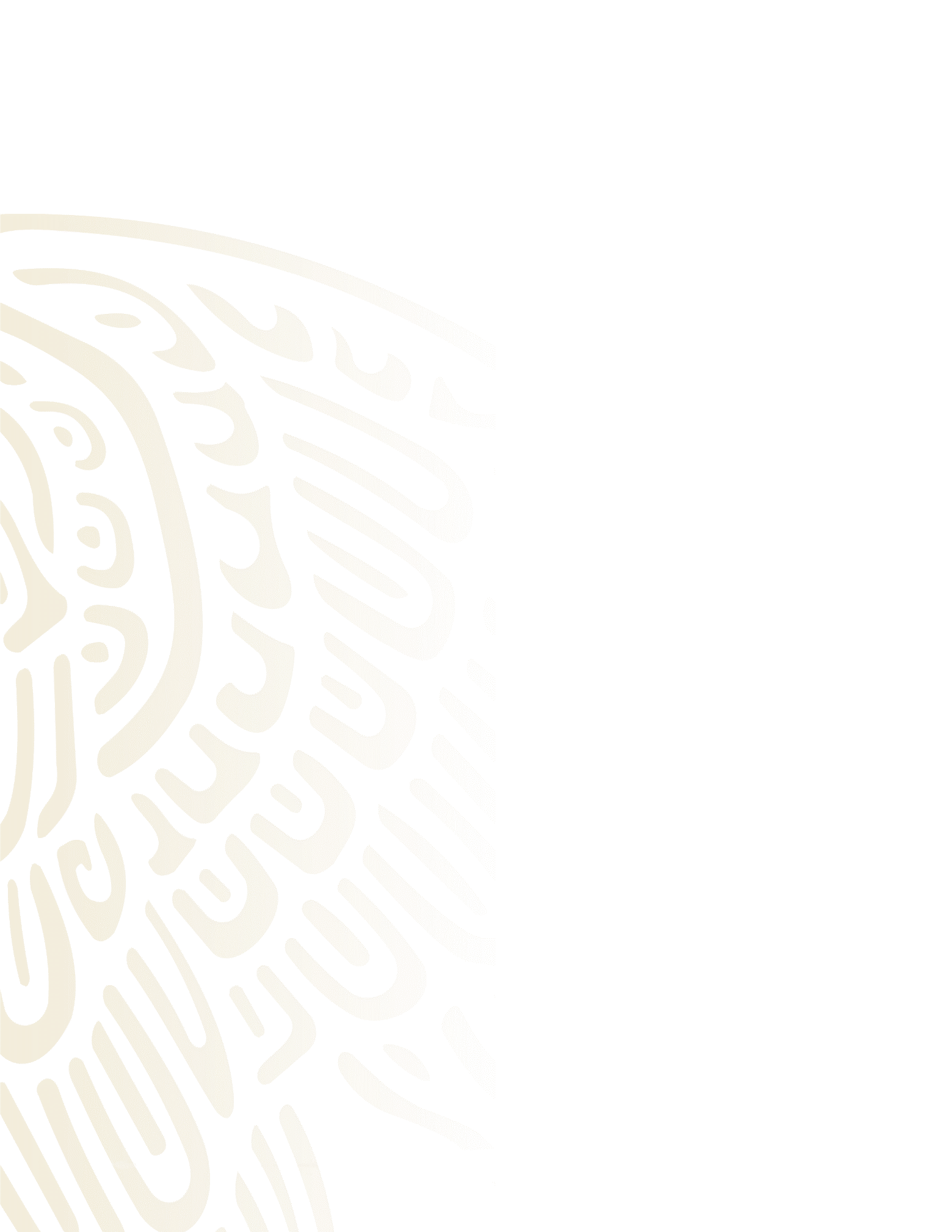 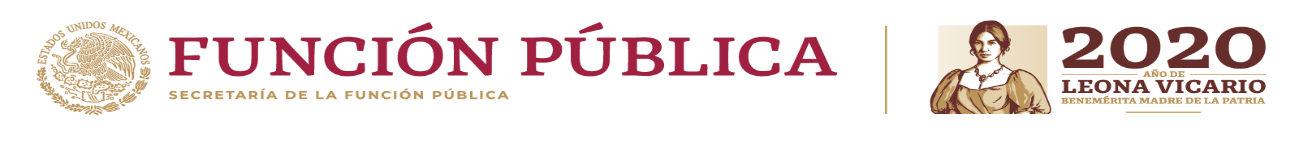 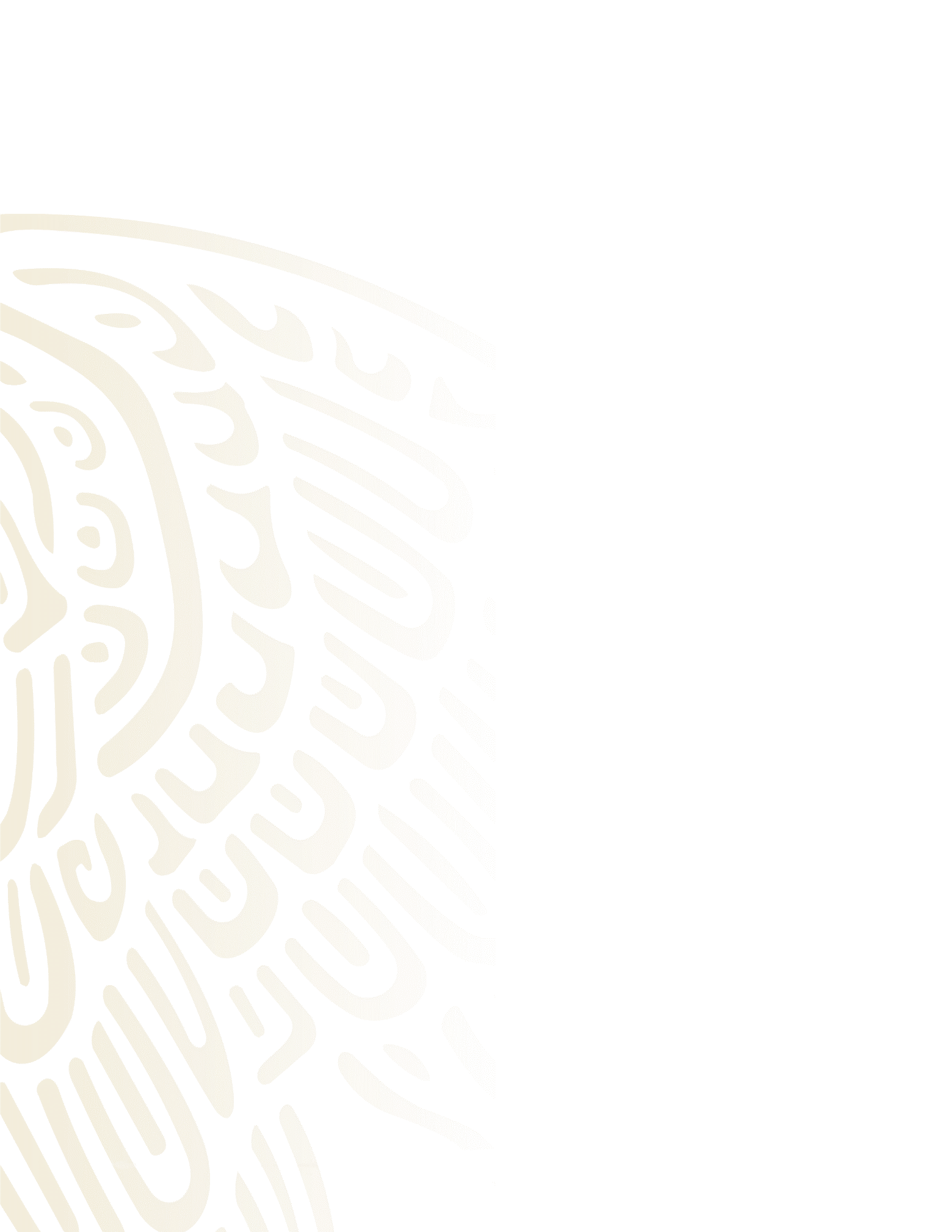 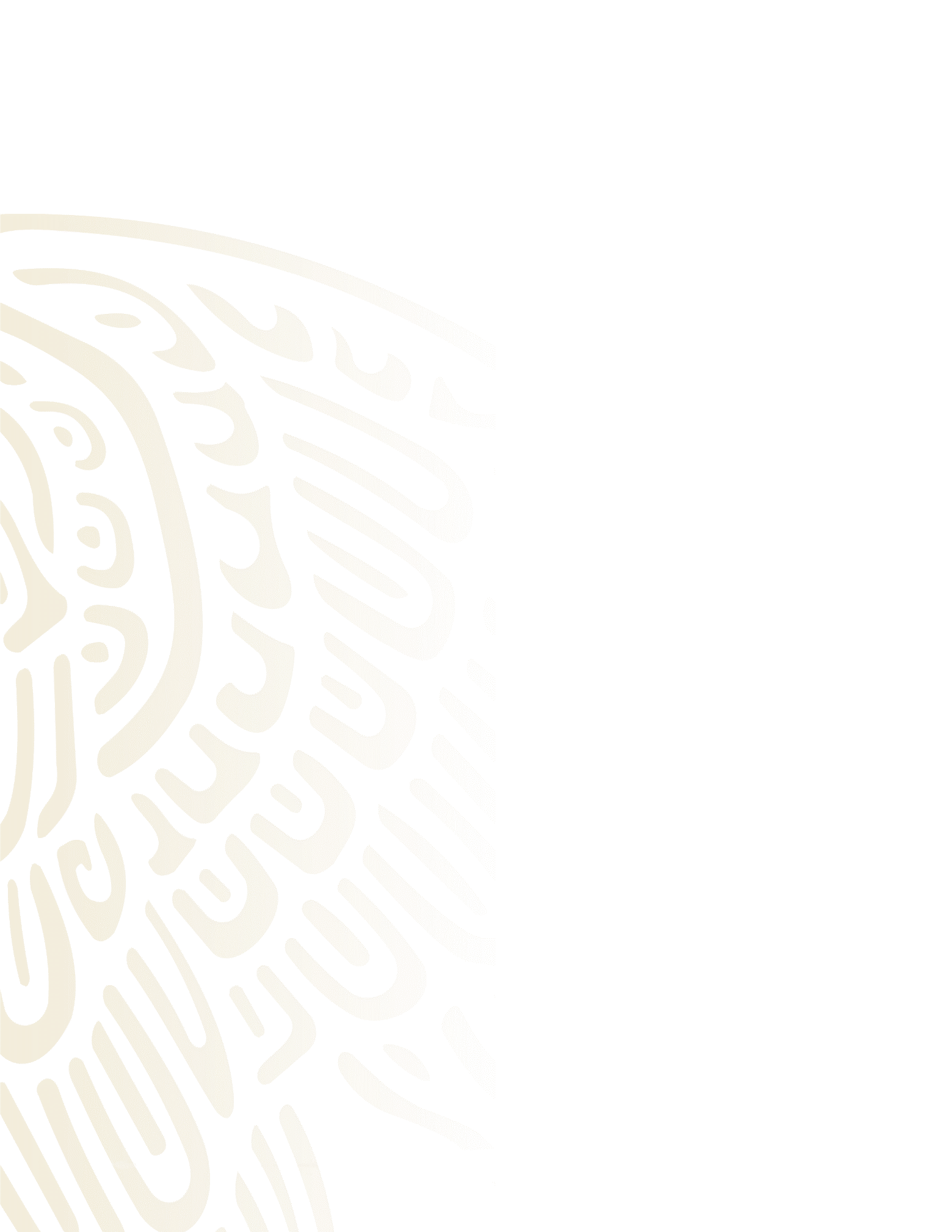 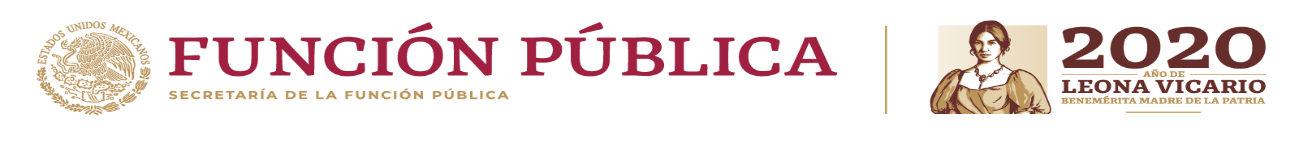 Atención de quejas y denuncias
CORRESPONDENCIA: Envía tu escrito a la Dirección General de Denuncias e Investigaciones, ubicada en Av. Insurgentes Sur No. 1735, Piso 2 Ala Norte, Guadalupe Inn, Álvaro Obregón, C.P. 01020, Ciudad de México 

TELEFÓNICA: Del interior de la República en el 800 11 28 700 y en la Ciudad de México en el 55 2000 2000

PRESENCIAL: En el módulo 3 de la Secretaría de la Función Pública, ubicado en: Av. Insurgentes Sur 1735, Planta Baja, Guadalupe Inn, Álvaro Obregón, C.P. 01020, Ciudad de México.
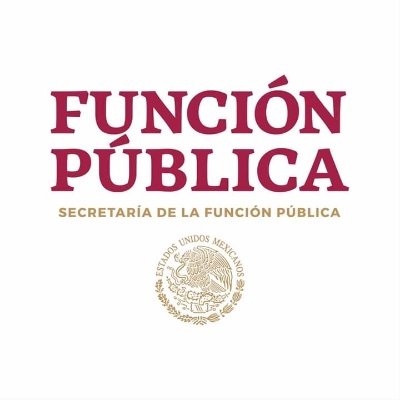 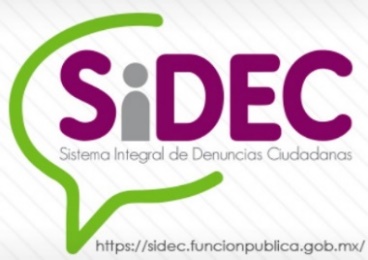 WEB: Denuncia Ciudadana de la Corrupción (SIDEC) en: https://sidec.funcionpublica.gob.mx/#!/

APLICACIÓN MÓVIL: Denuncia ciudadana de la corrupción
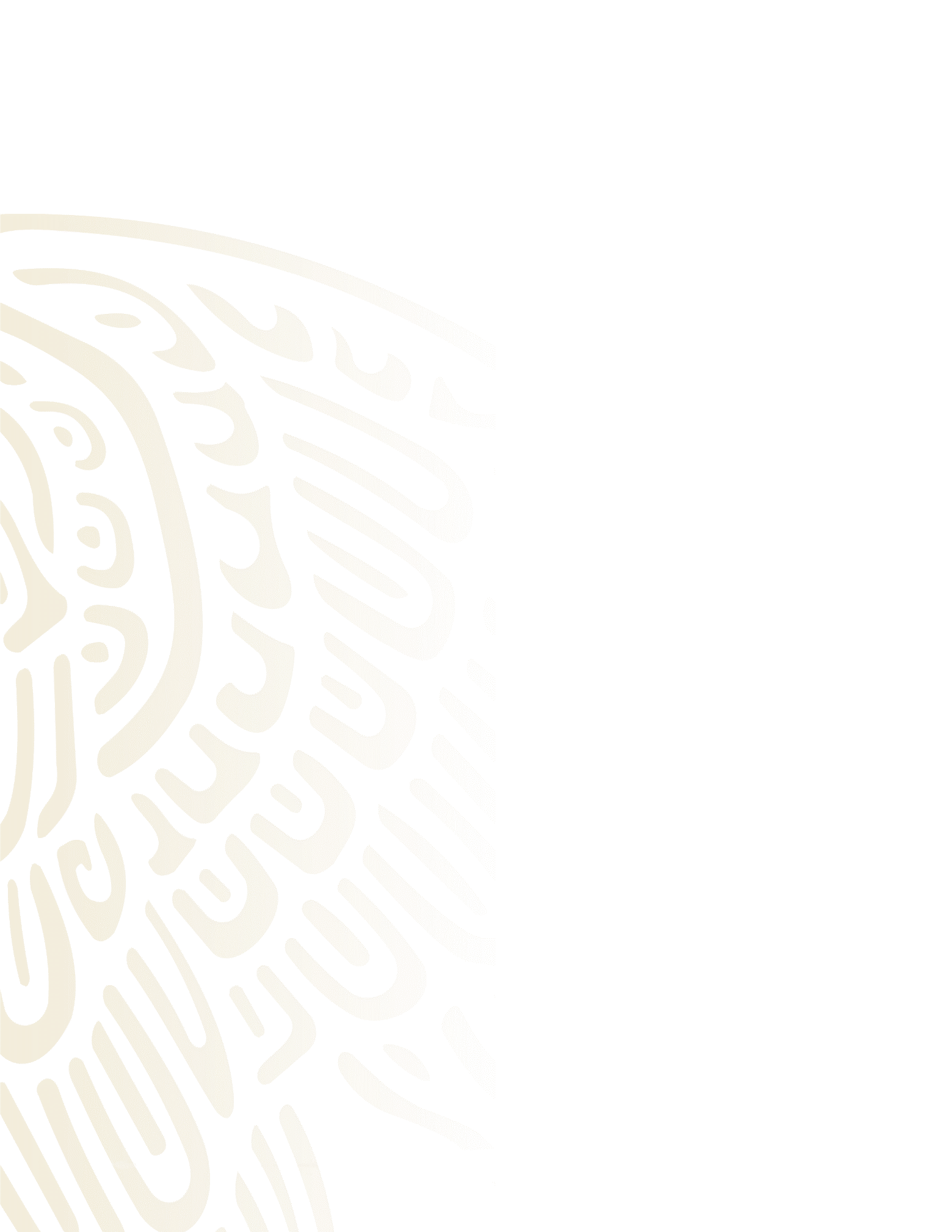 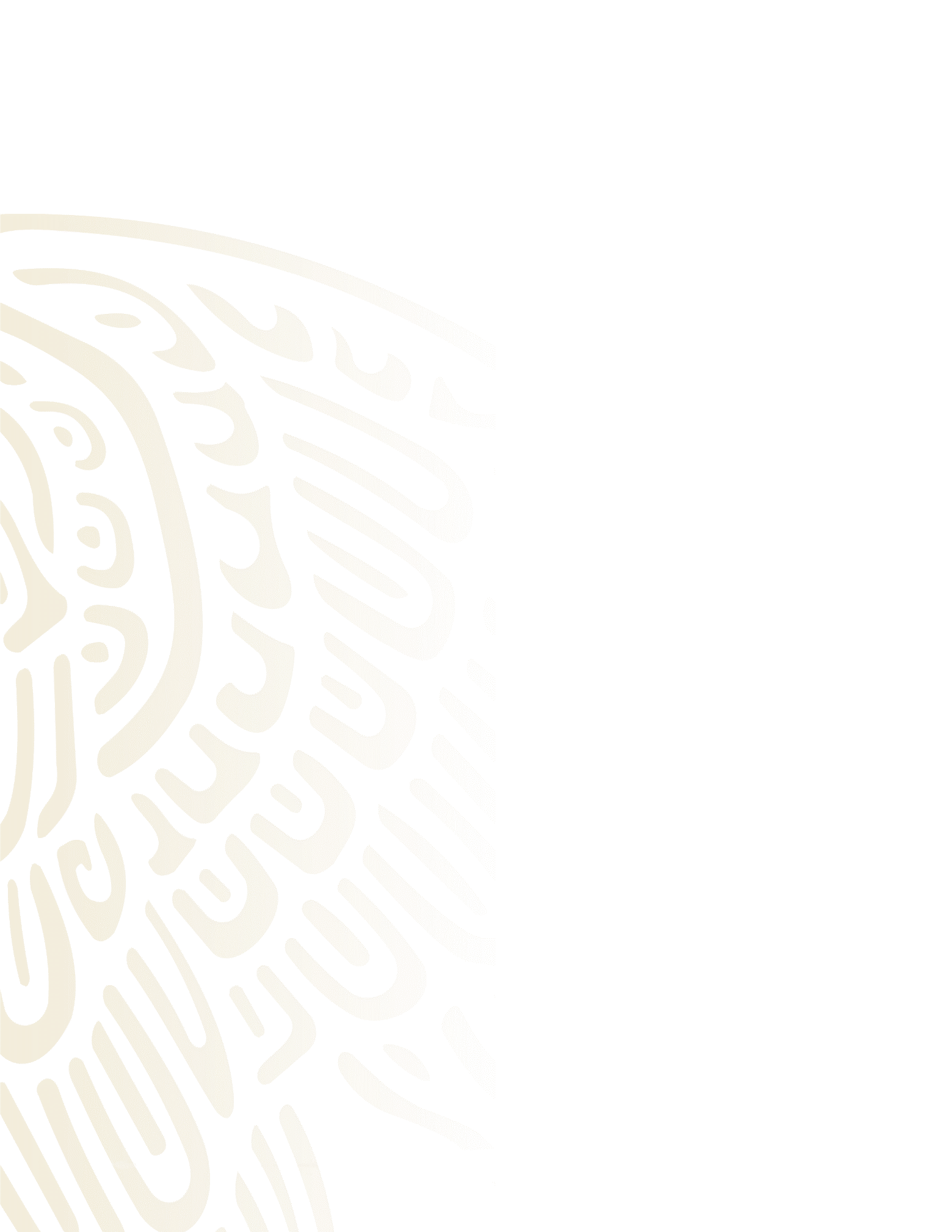 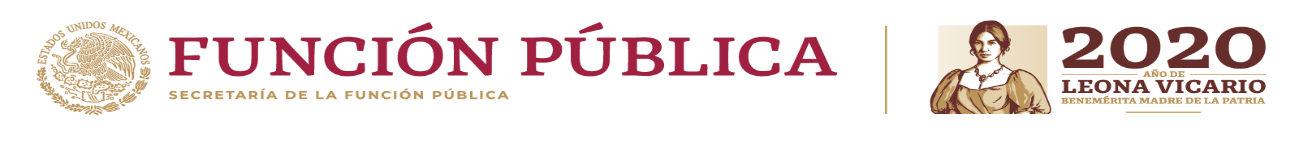 Atención de quejas y denuncias
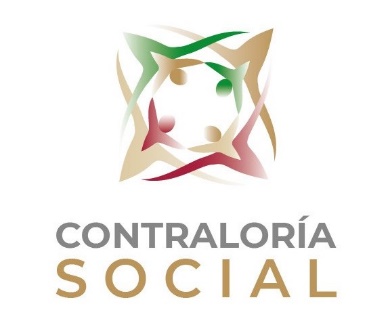 COORDINACIÓN DE VINCULACIÓN CON ORGANIZACIONES SOCIALES Y CIVILES
contraloriasocial@funcionpublica.gob.mx 
55 2000 - 3000 ext. 3348
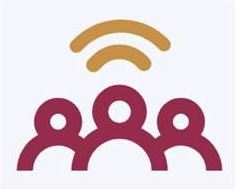 Para casos graves de corrupción en los que se requiera confidencialidad y anonimato
Plataforma Ciudadanos Alertadores Internos y Externos de la Corrupción
https://alertadores.funcionpublica.gob.mx/
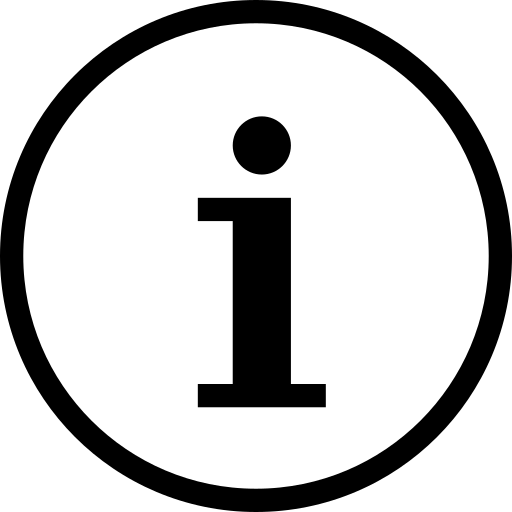 Órganos Internos de Control de las dependencias y entidades de la Administración Publica Federal

Órganos Estatales de Control
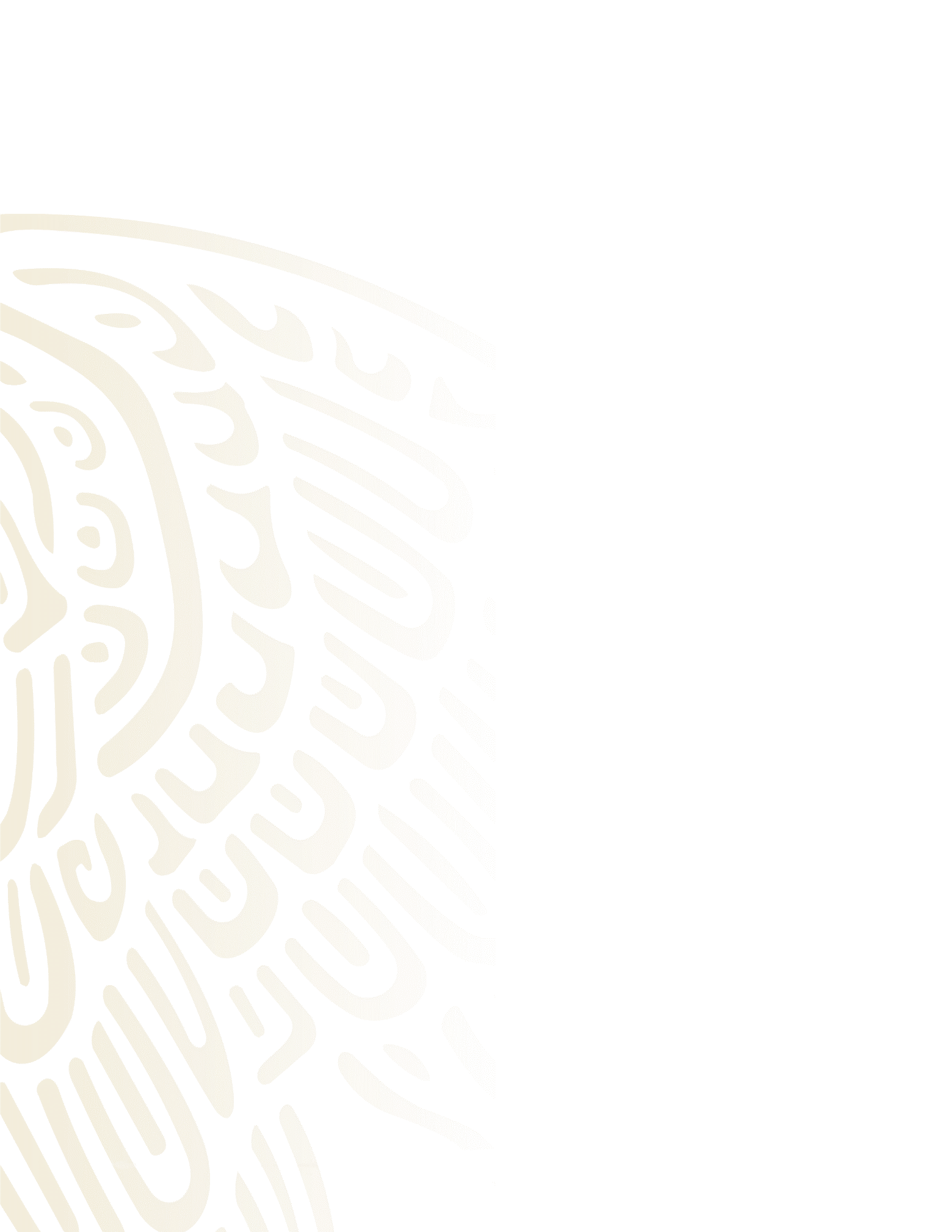 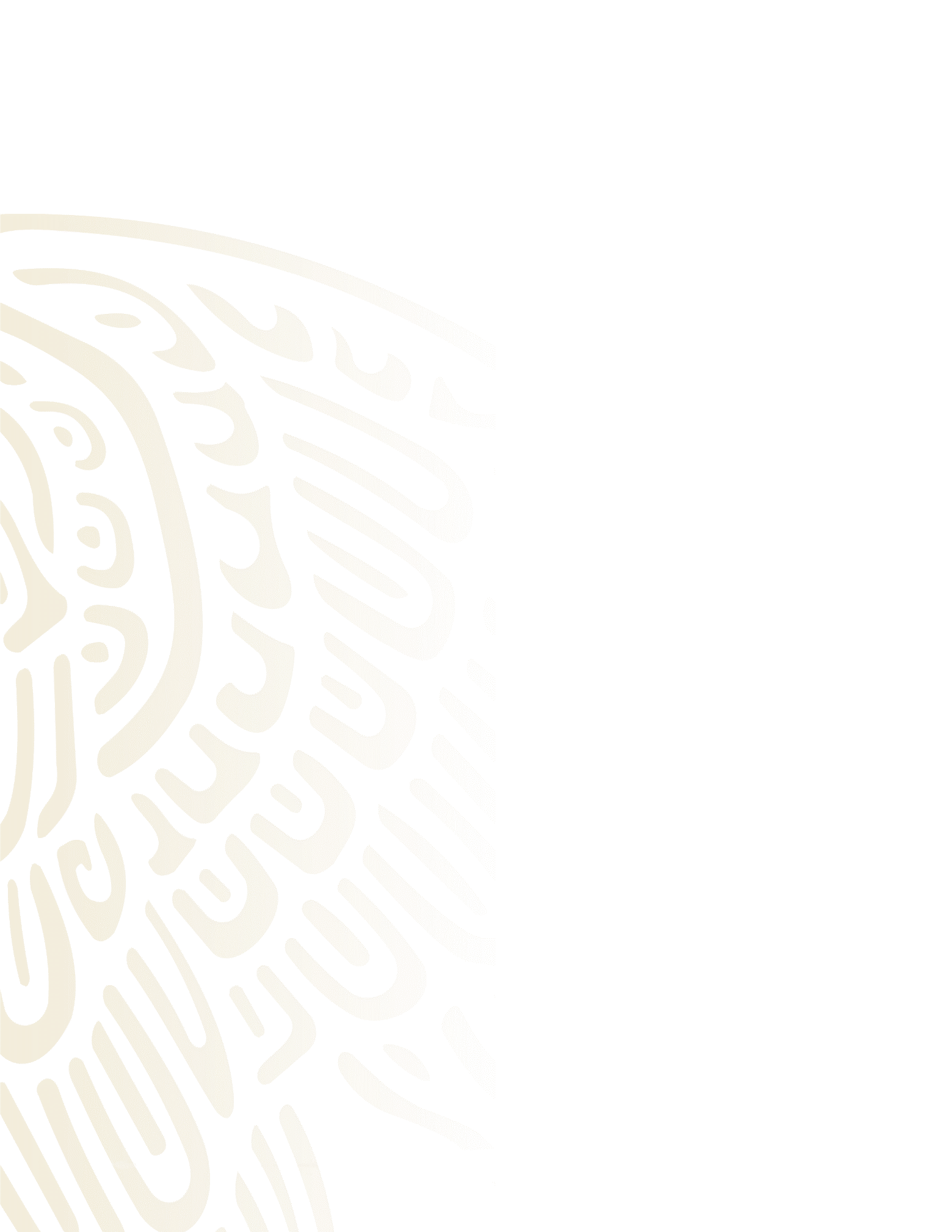 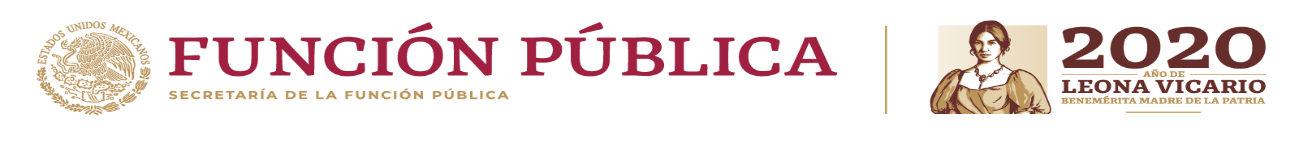 Gracias
Rosa Iveth Ramírez Lucas
Asesora externa
Coordinación de Vinculación con Organizaciones Sociales y Civiles
Coordinación General de Ciudadanización y Defensa de Víctimas de Corrupción 
Tel. (55) 2000 3000 Ext. 3131
asesor57-uorcs@funcionpublica.gob.mx
Nadia Valeria Enríquez Ortiz
Coordinadora de Vinculación con Organizaciones Sociales y Civiles
Coordinación General de Ciudadanización y Defensa de Víctimas de Corrupción 
Tel. (55) 2000 3042
valeria.e@funcionpublica.gob.mx
https://www.gob.mx/sfp